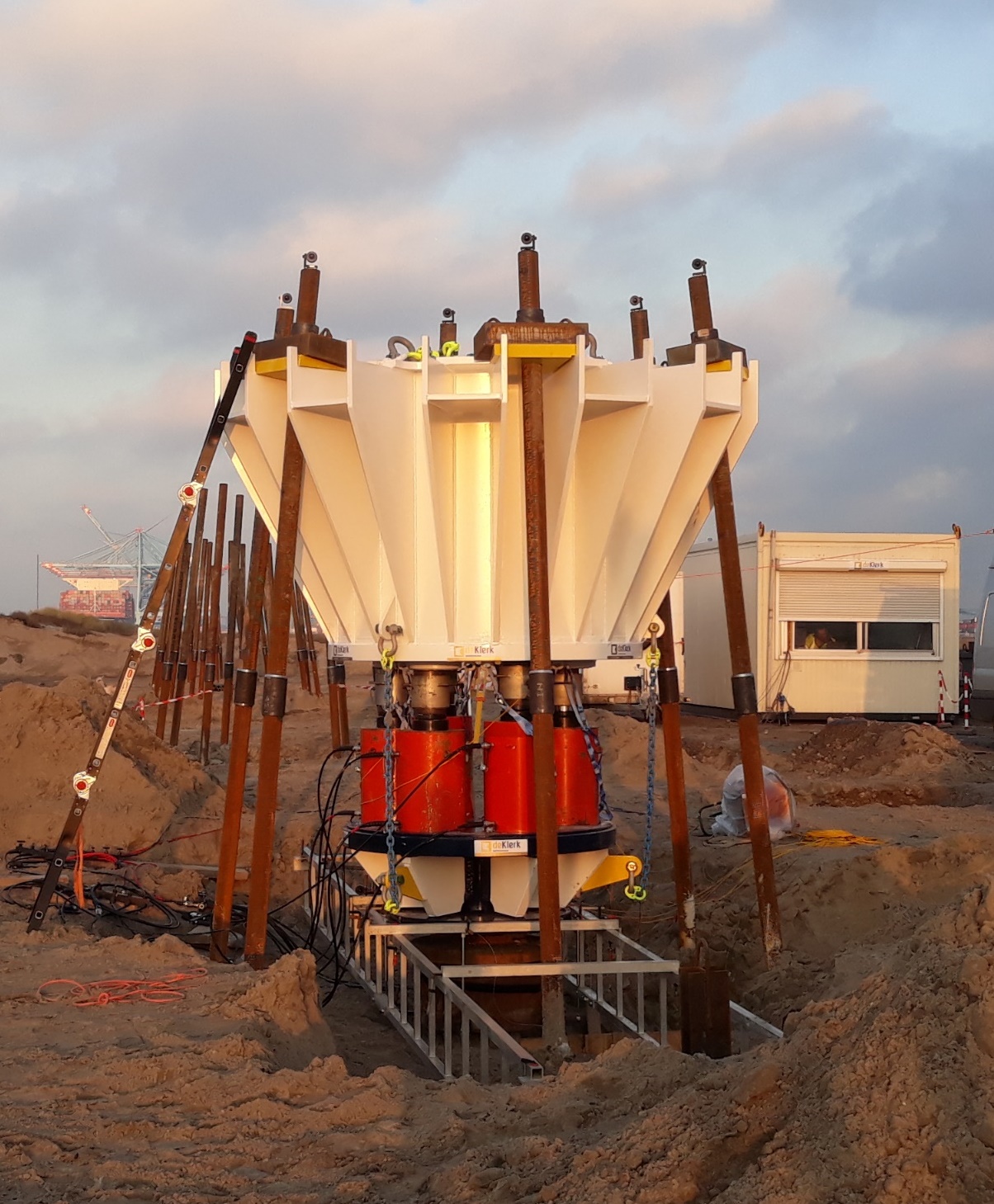 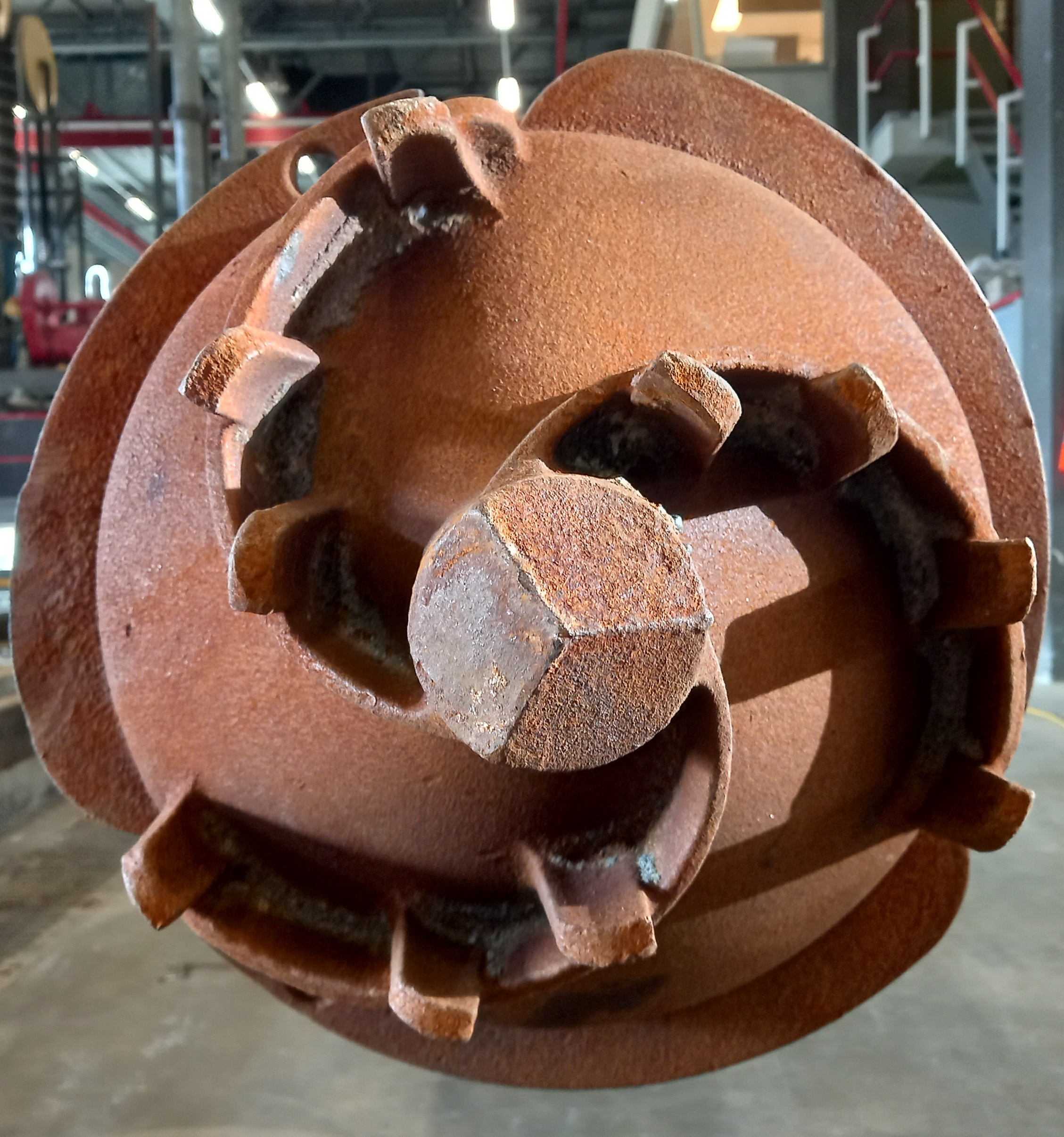 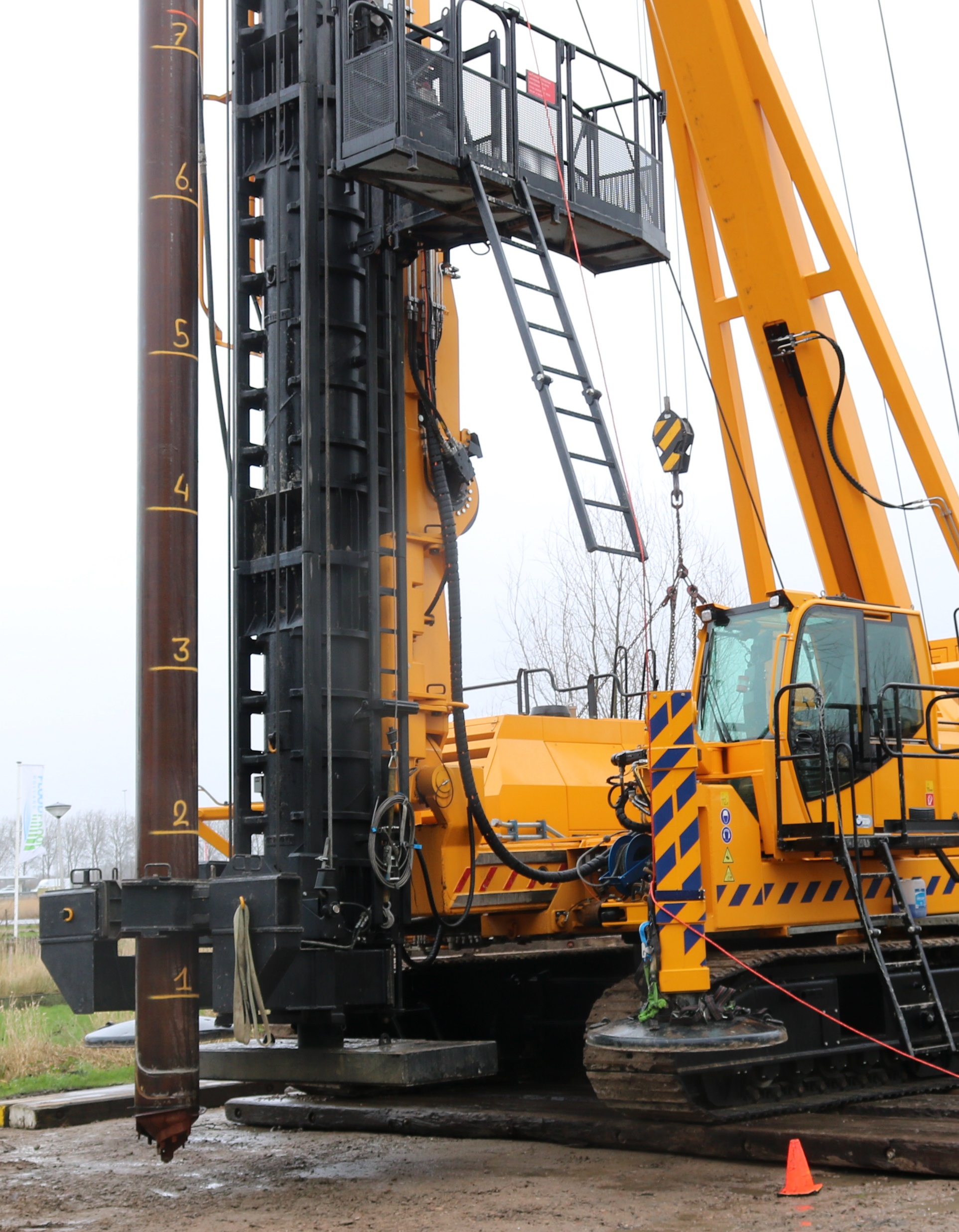 Punt in het zand, kop uit het zand
Axiale draagvermogen van schroefverdringende palen
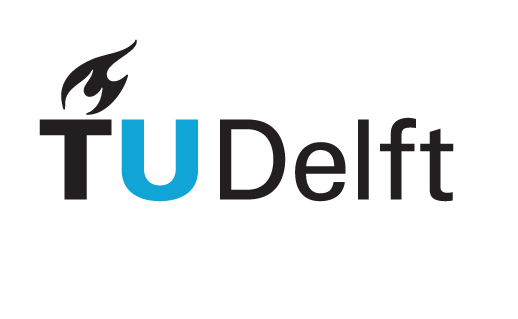 Kevin Duffy
Post-doctoral Researcher | Faculty of Civil Engineering & Geosciences | TU Delft
How can we improve axial pile design in NEN 9997-1?
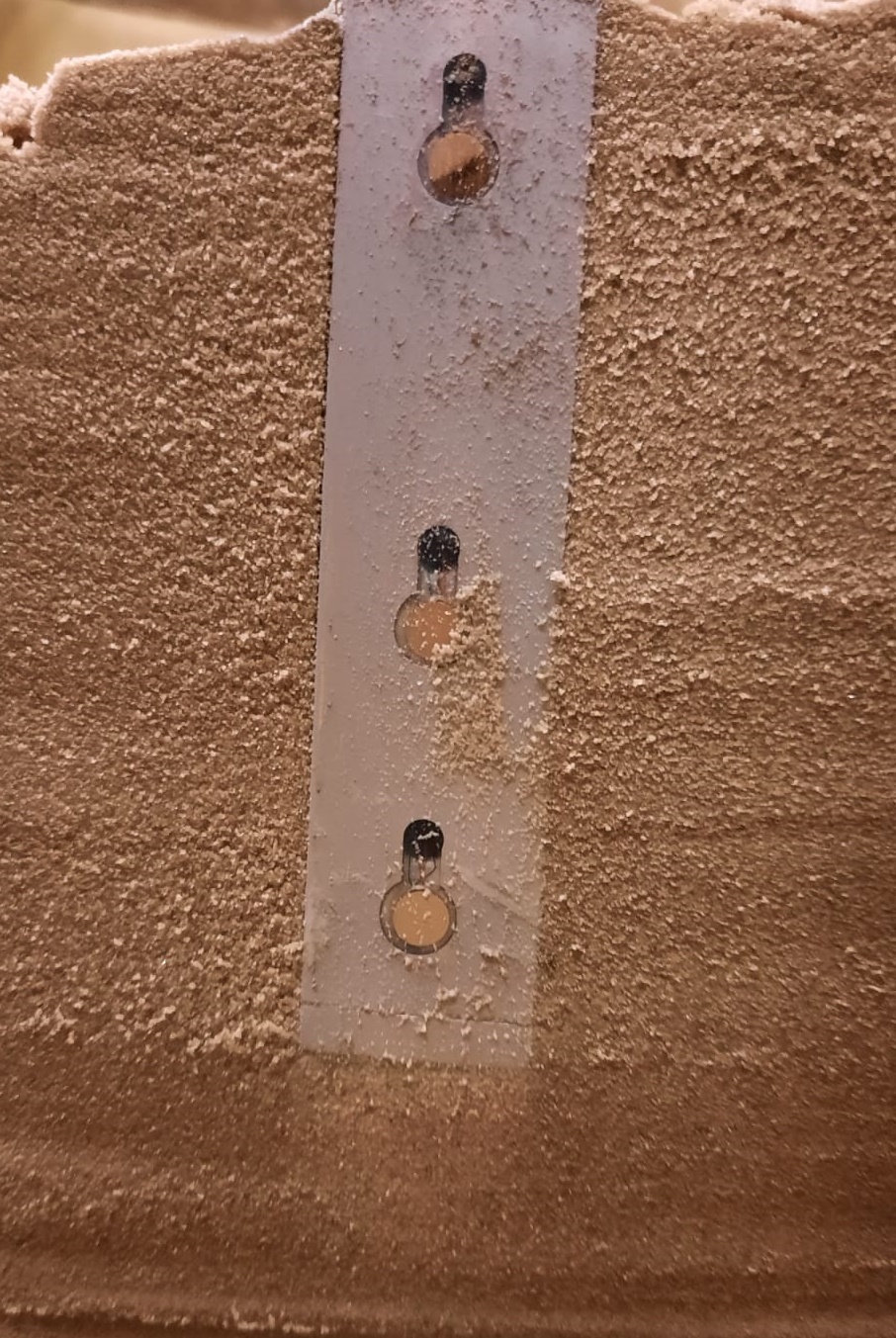 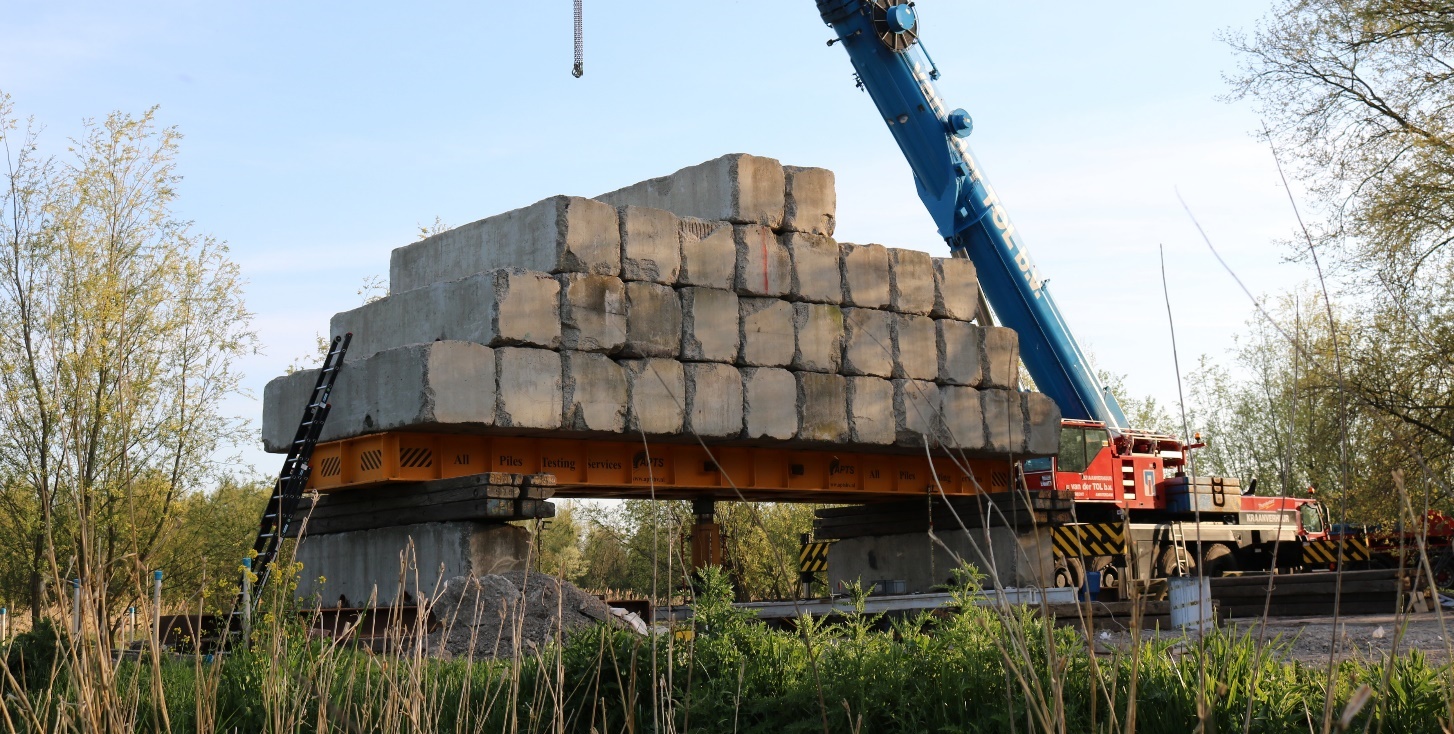 InPAD: Improved Axial Capacity of Piles in Sand (2019-2023) 

3 PhDs:
	Dirk de Lange	Deltares + TU Delft
	Fei Chai 		 	UNSW (Australia)
	Kevin Duffy  	  	TU Delft

Stuurgroep: 
Ken Gavin
Mandy Korff
Adriaan van Seters
Rodriaan Spruit
Frits van Tol
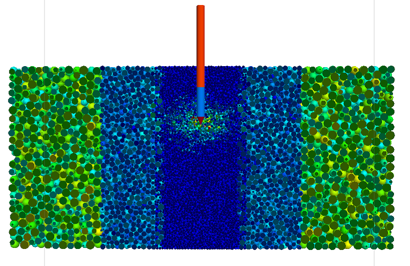 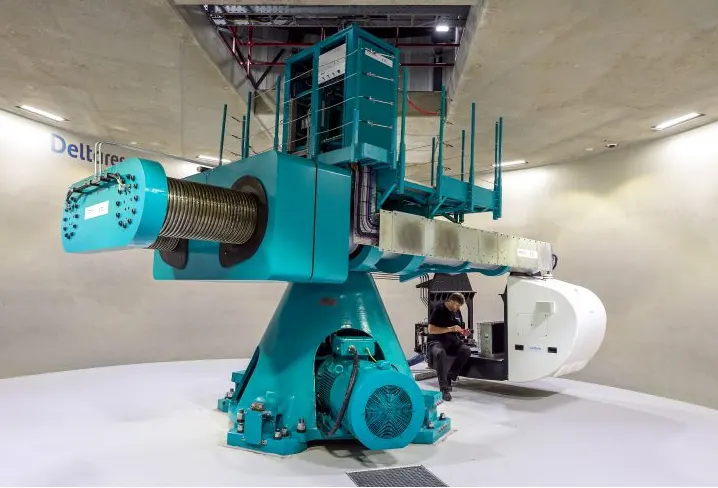 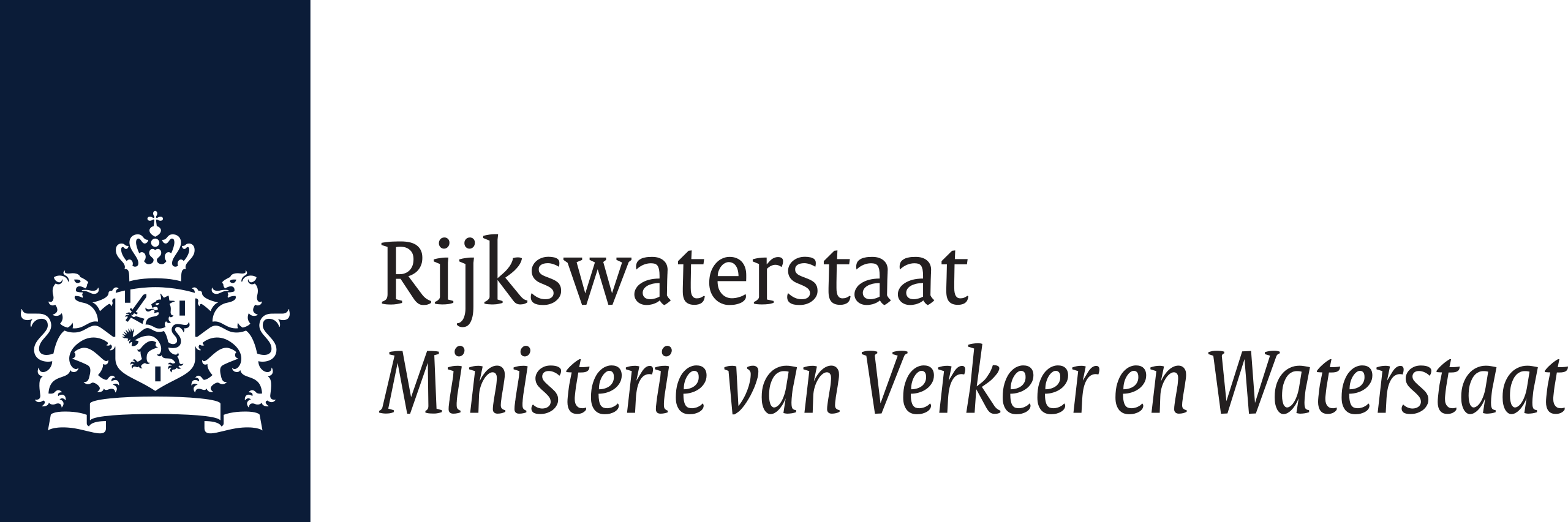 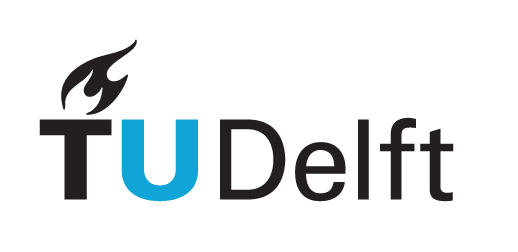 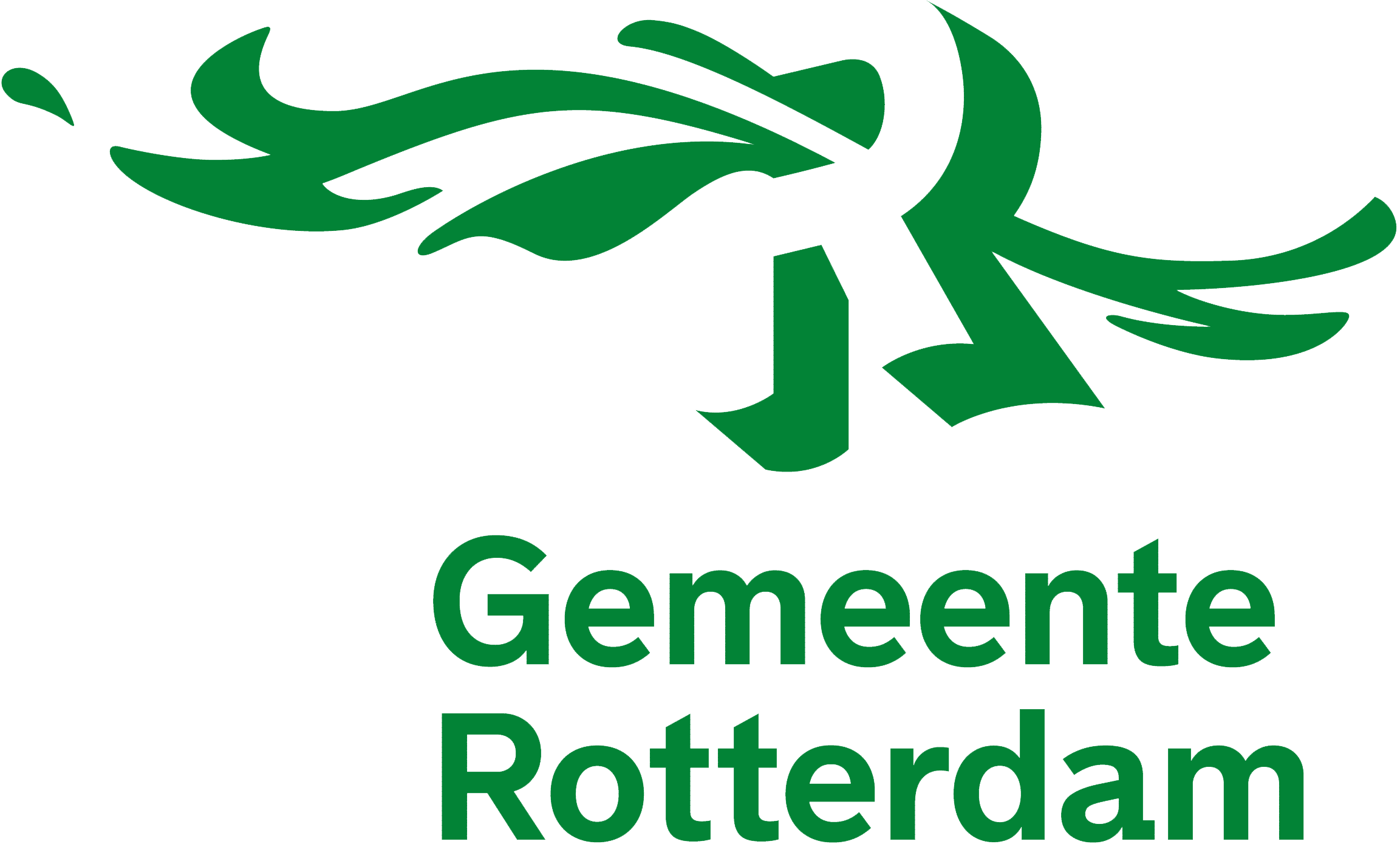 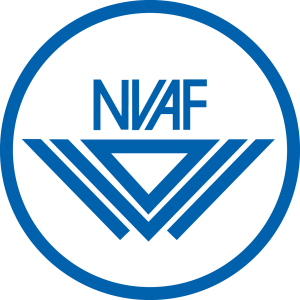 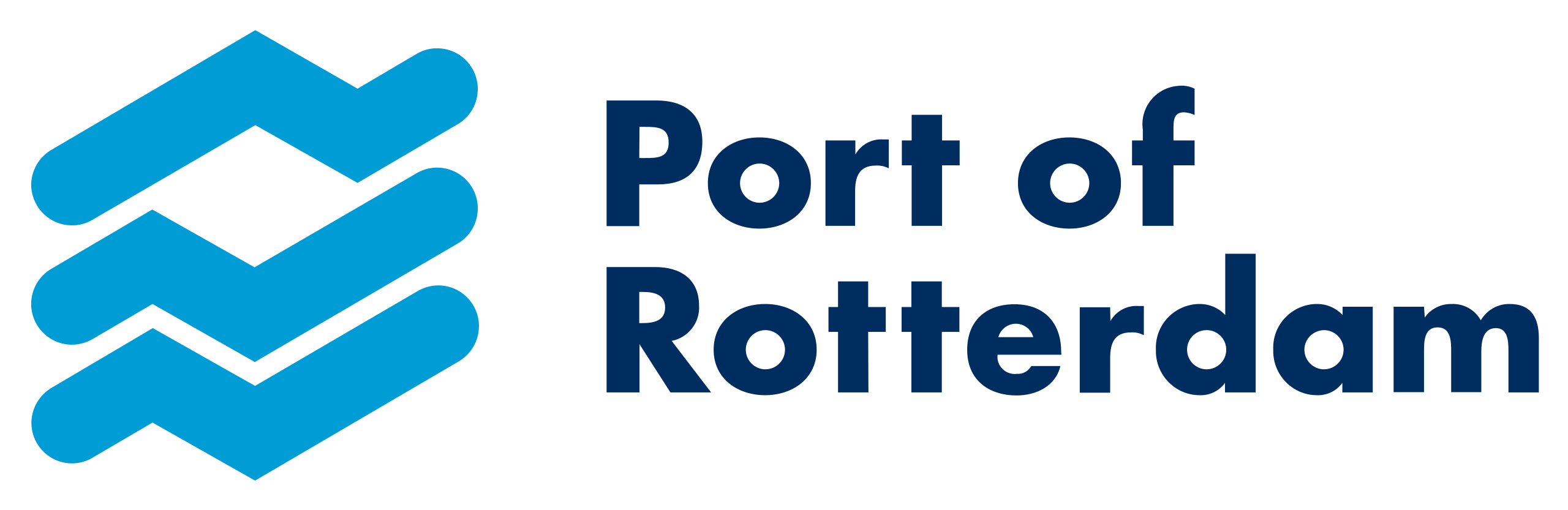 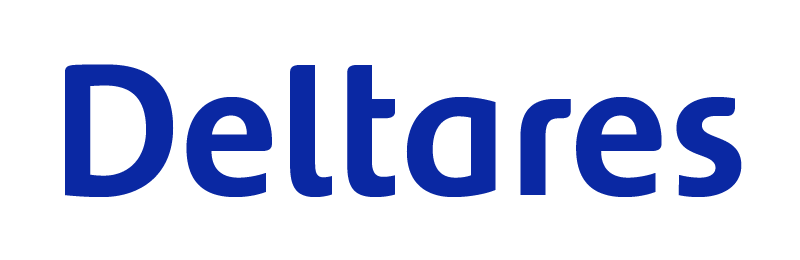 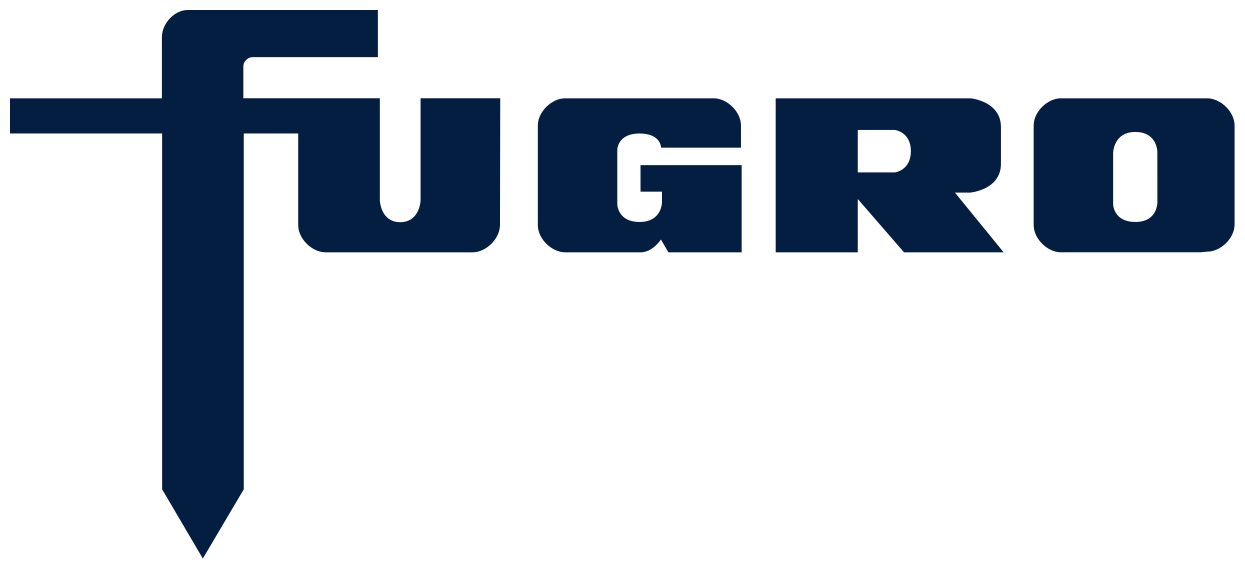 (Basu & Prezzi, 2009)
Screw displacement pilesGrondverdringende schroefpalen
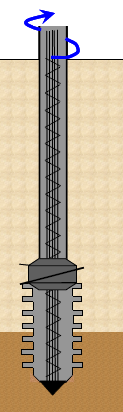 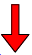 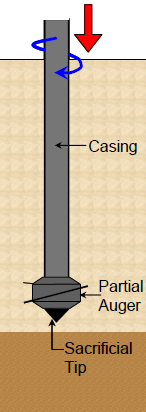 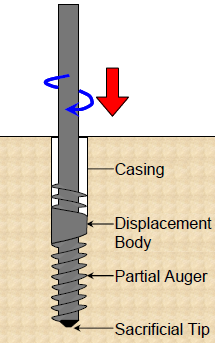 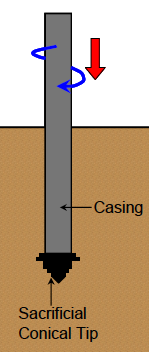 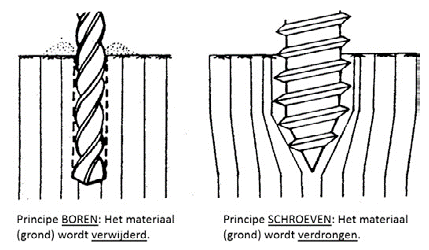 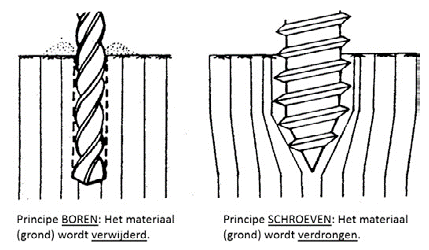 with displacement body
with smooth shaft
with helical shaft
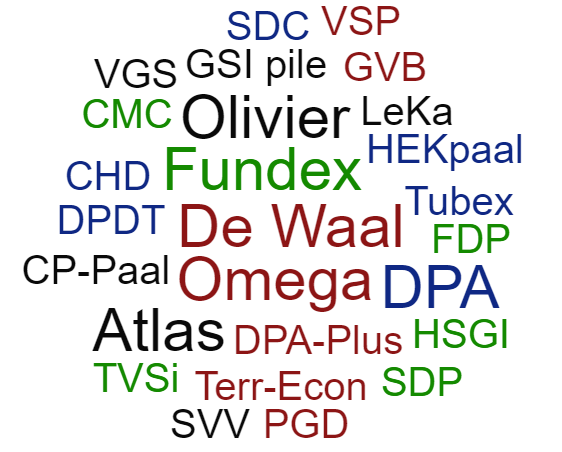 Research into screw displacement piles
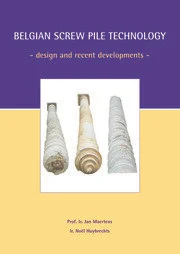 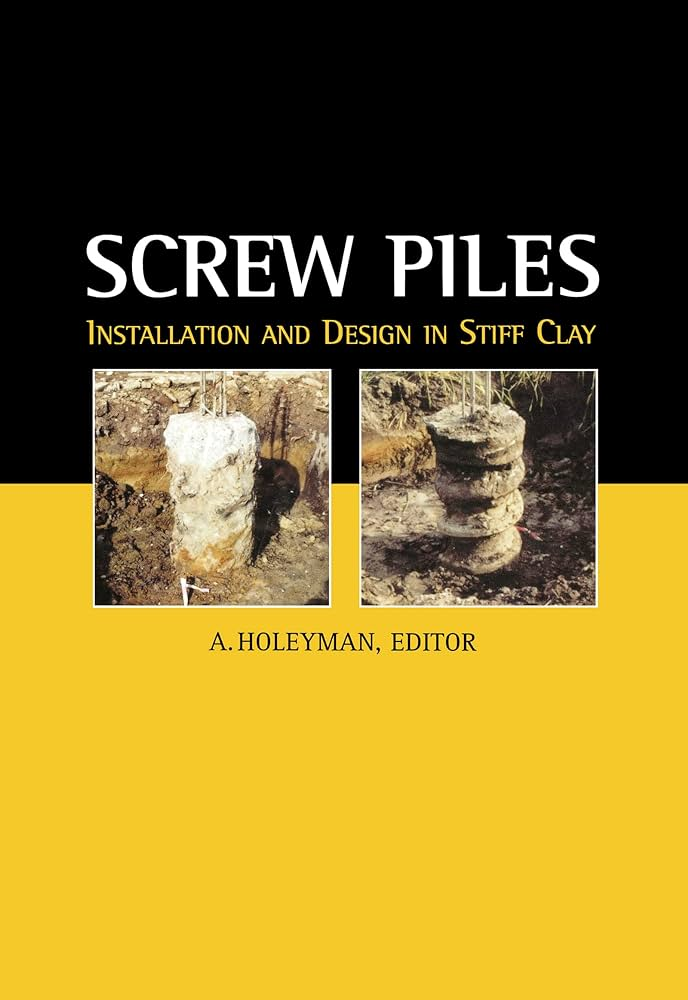 BAP Screw Pile Symposiums
Also research from… 
USA (Basu & Prezzi, 2010, Figueroa 2022) 
Europe (Krasinski, 2021)
Australia (Slatter, 2000; Larisch, 2014) 
NEN 9997-1 2017: 30% reduction in αp across all pile types
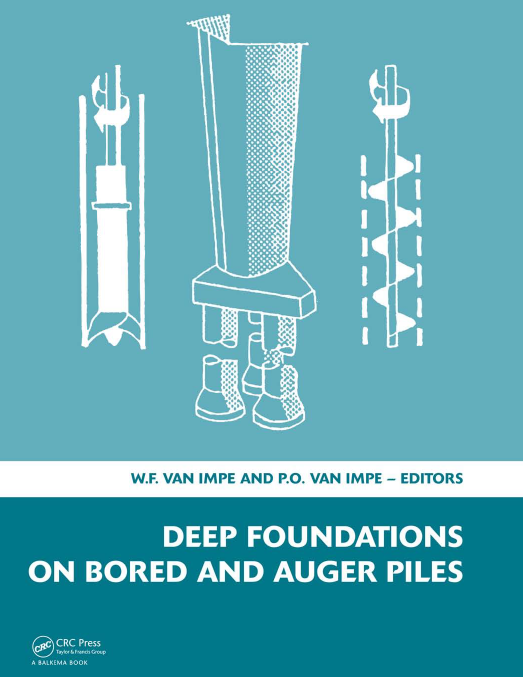 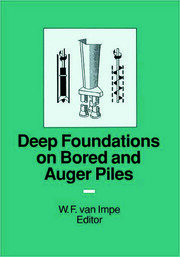 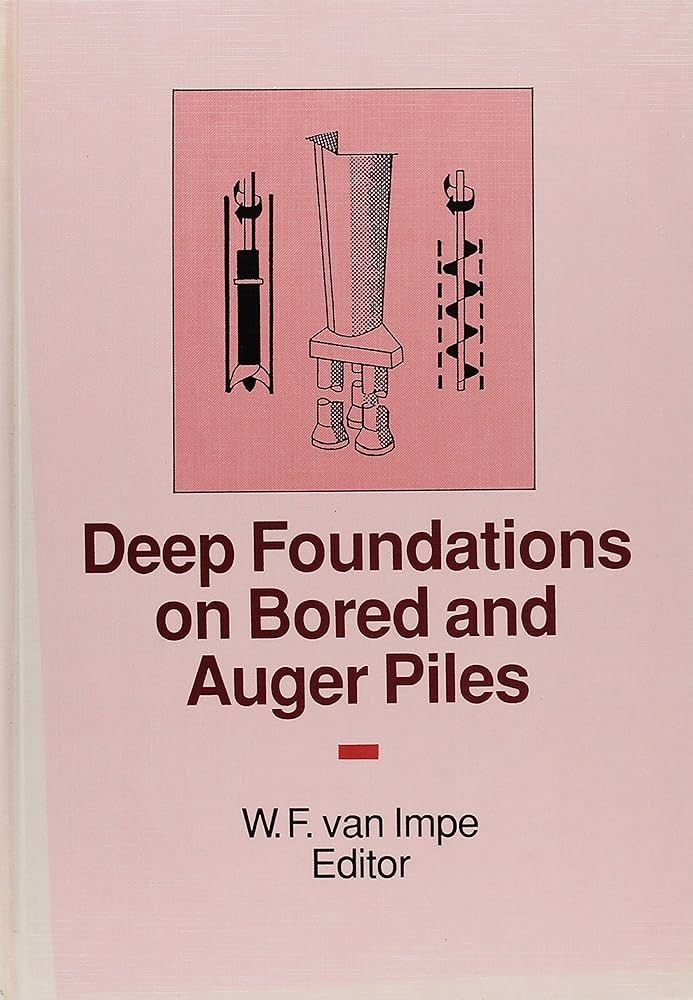 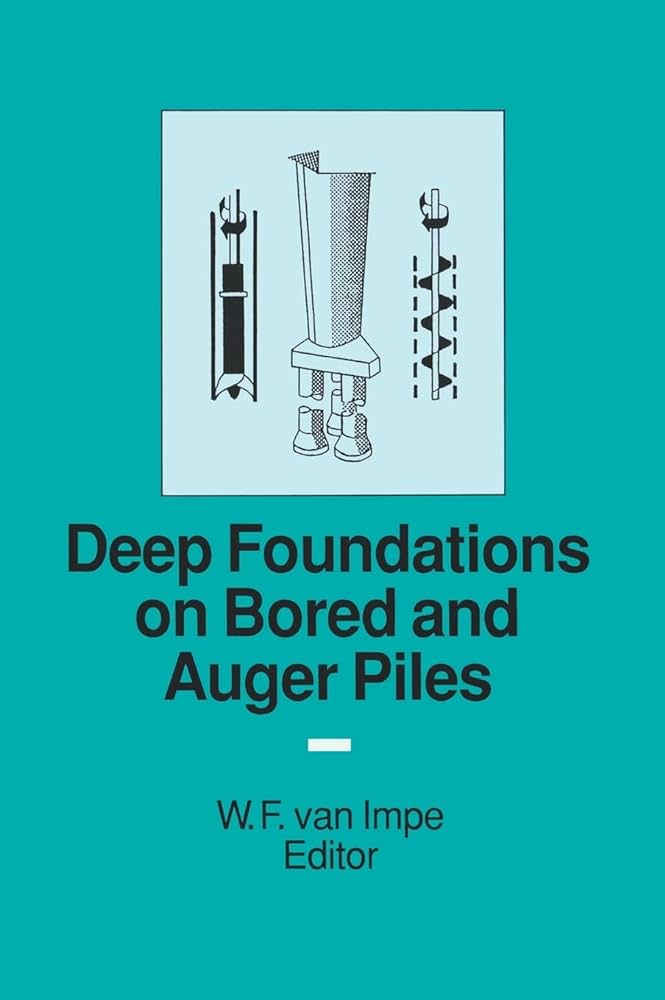 0.009
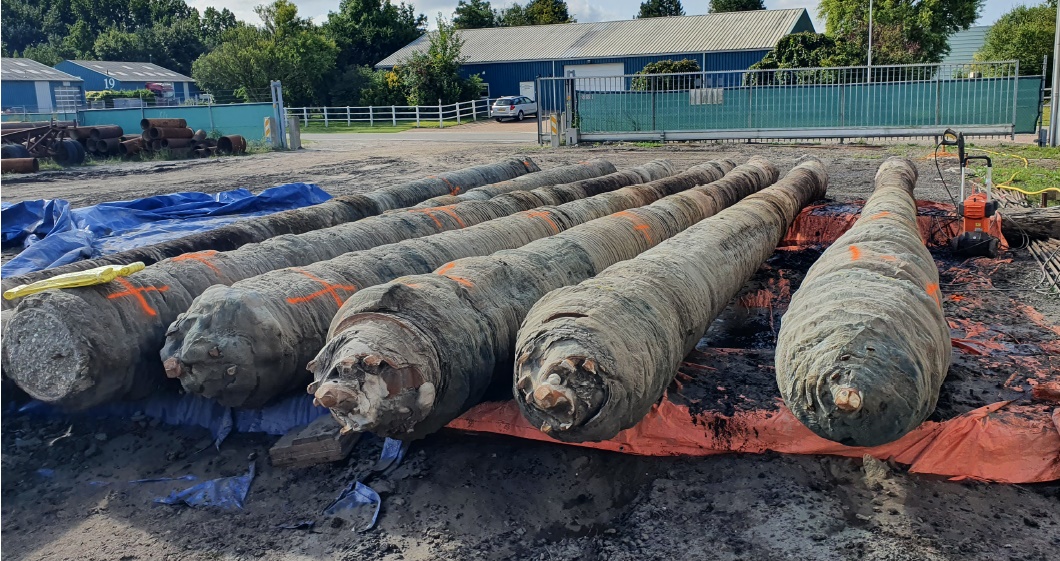 0.63
NVAF tests at Lemmer (Aguilar et al., 2021)
Screw injection pile
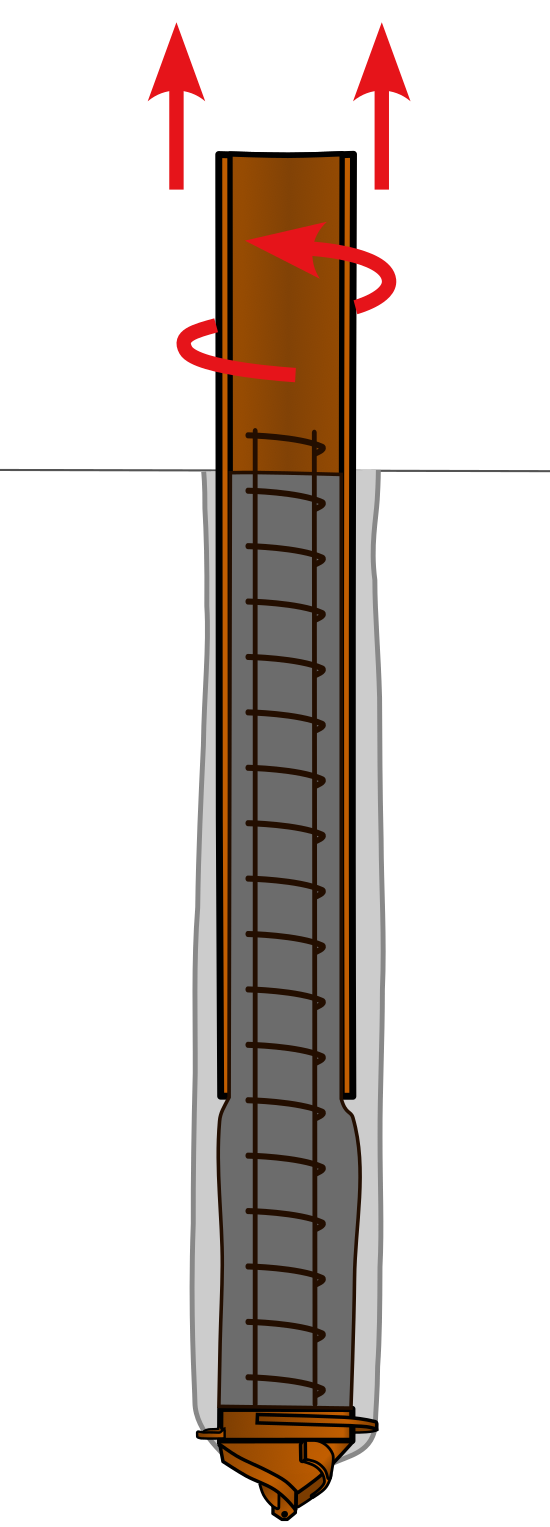 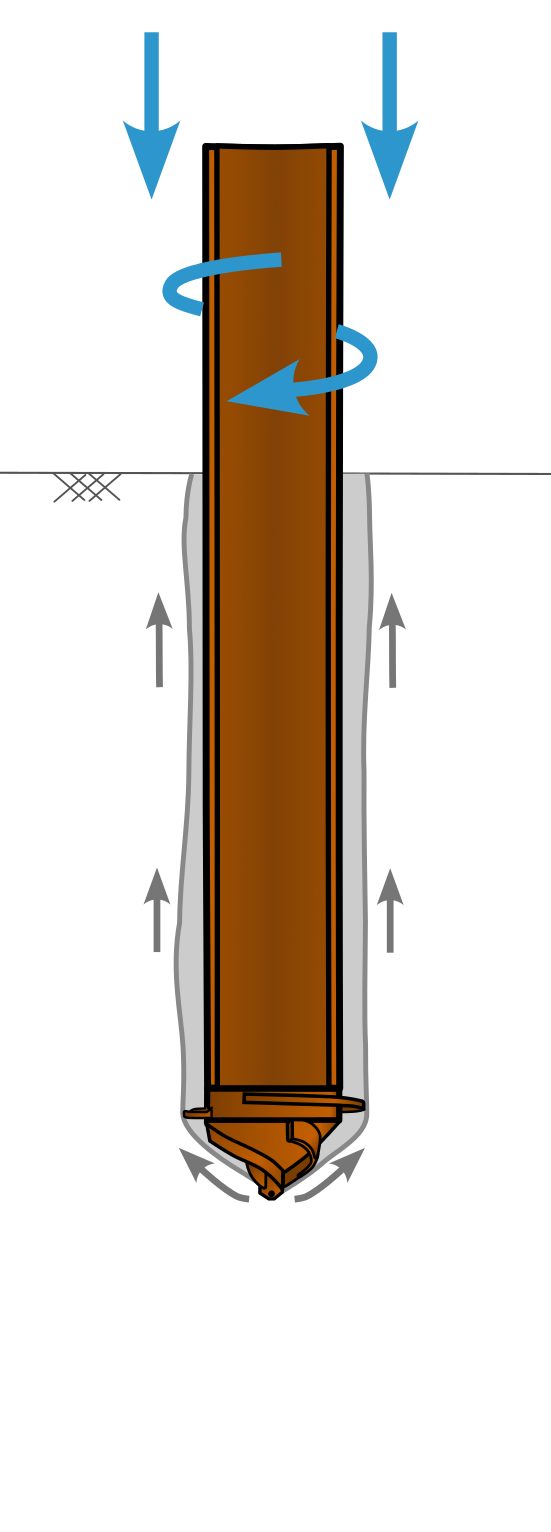 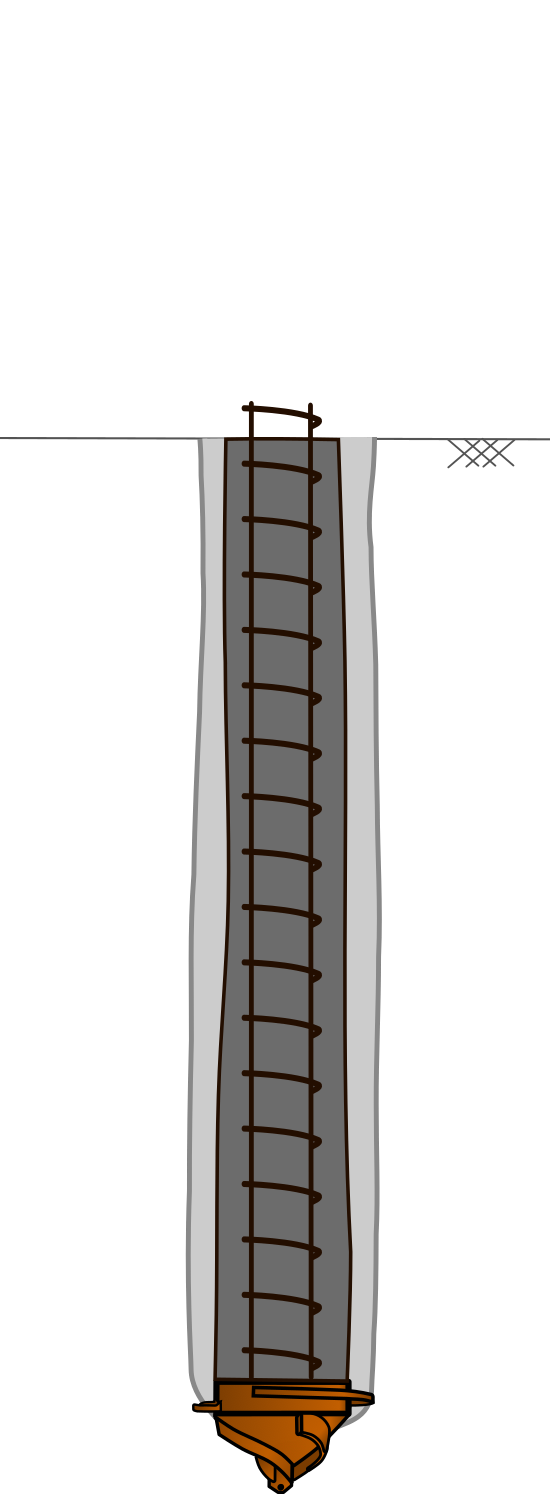 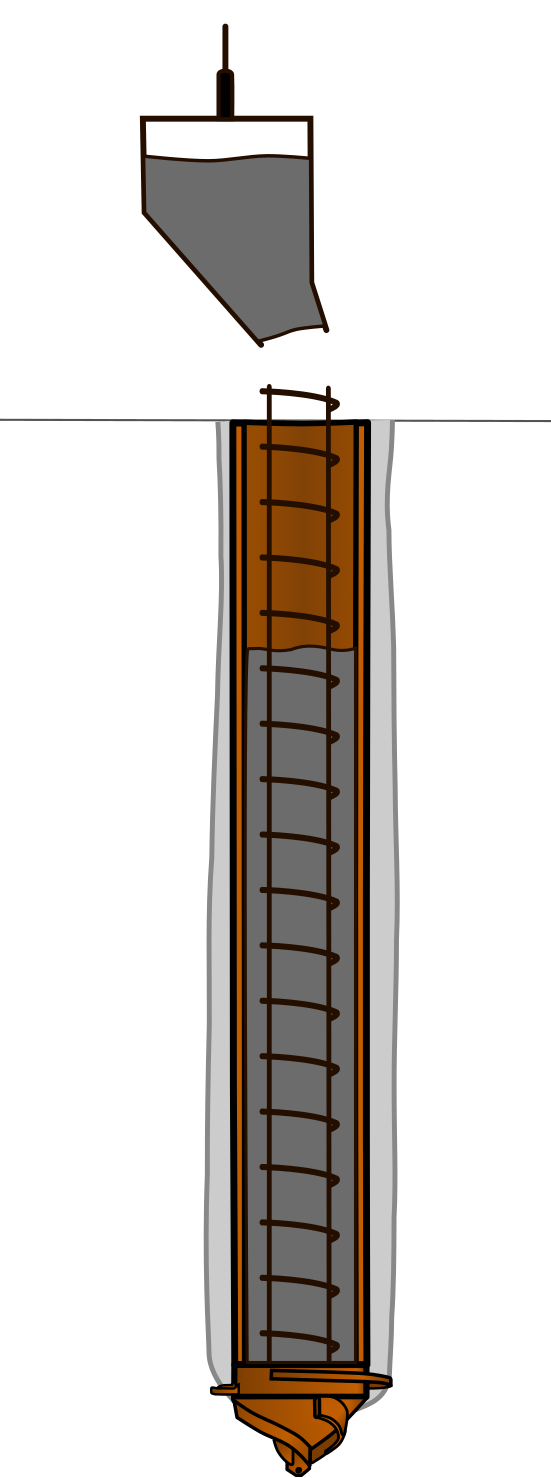 Grout
Grout
Tests at Amaliahaven, Maasvlakte II (2019–2020)
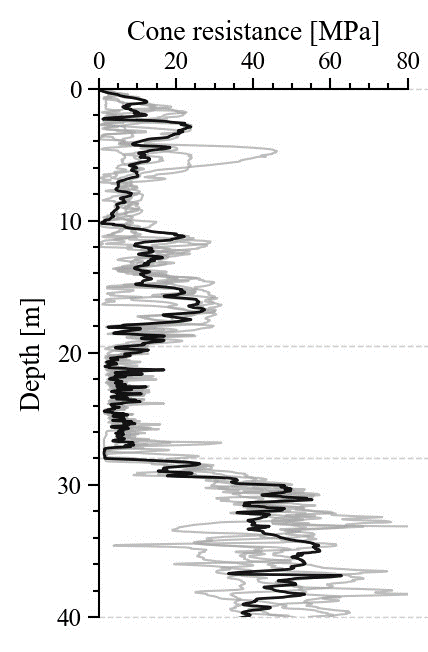 3 × Driven precast           	    ⧄ 400 mm	 	32 m
4 × Driven cast-in-situ          ⌀ 480 mm 		32 m
4 × Screw injection                ⌀ 850 mm		37m
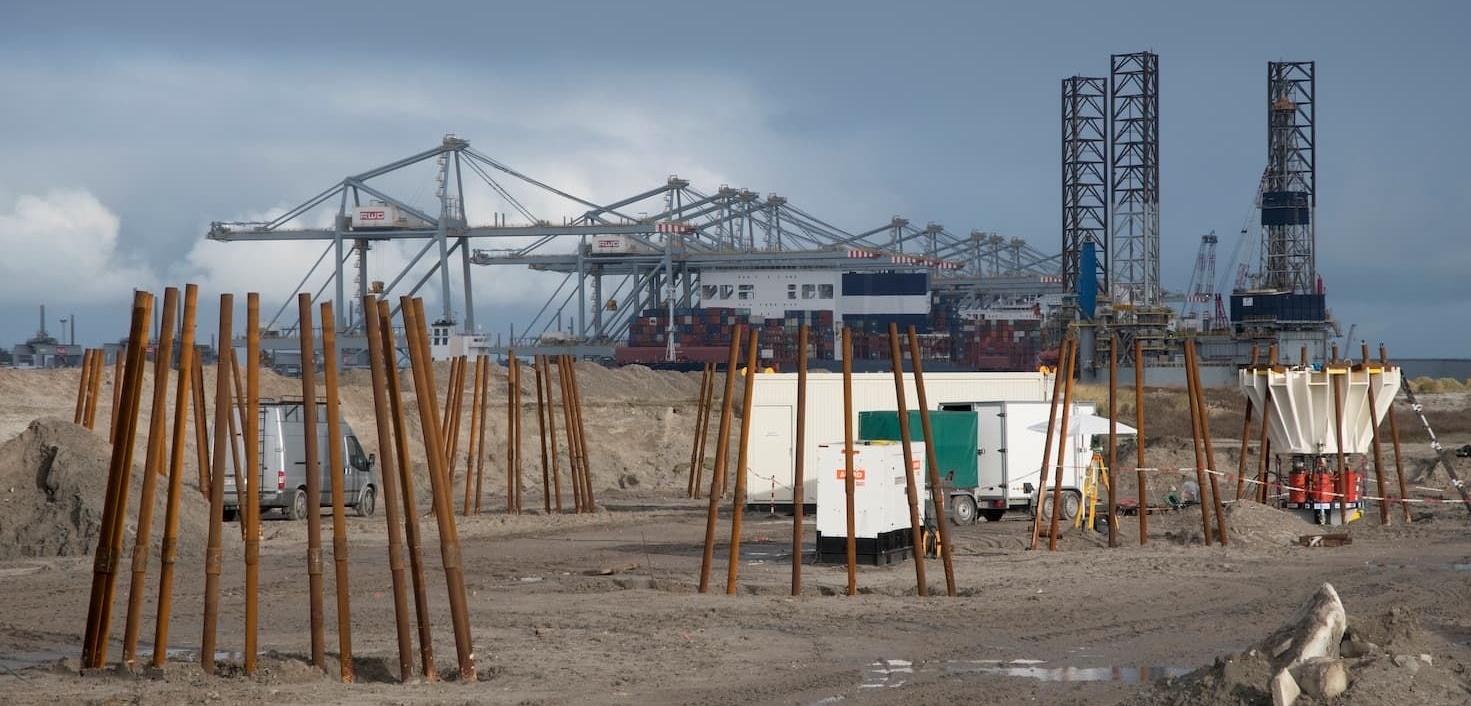 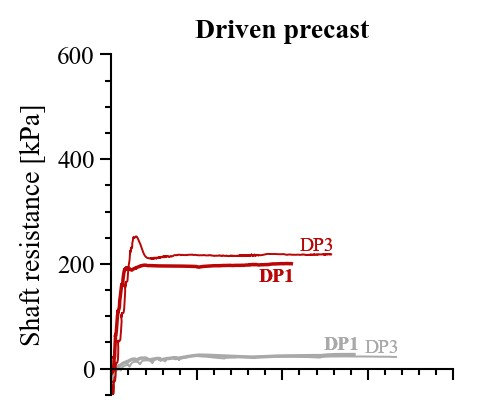 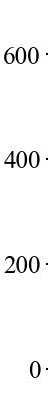 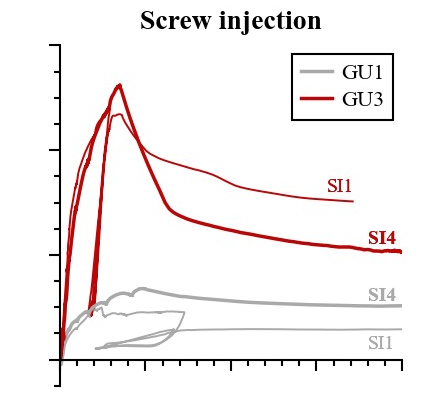 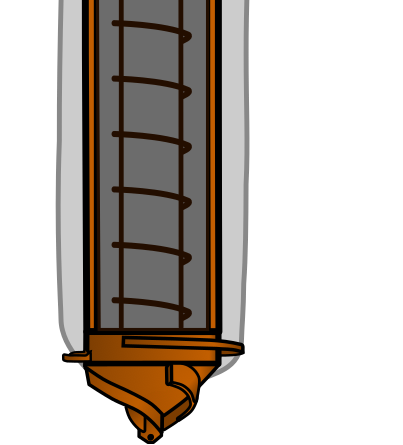 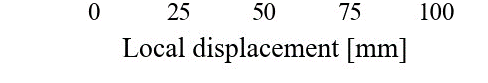 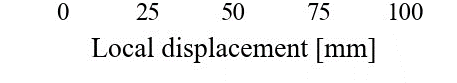 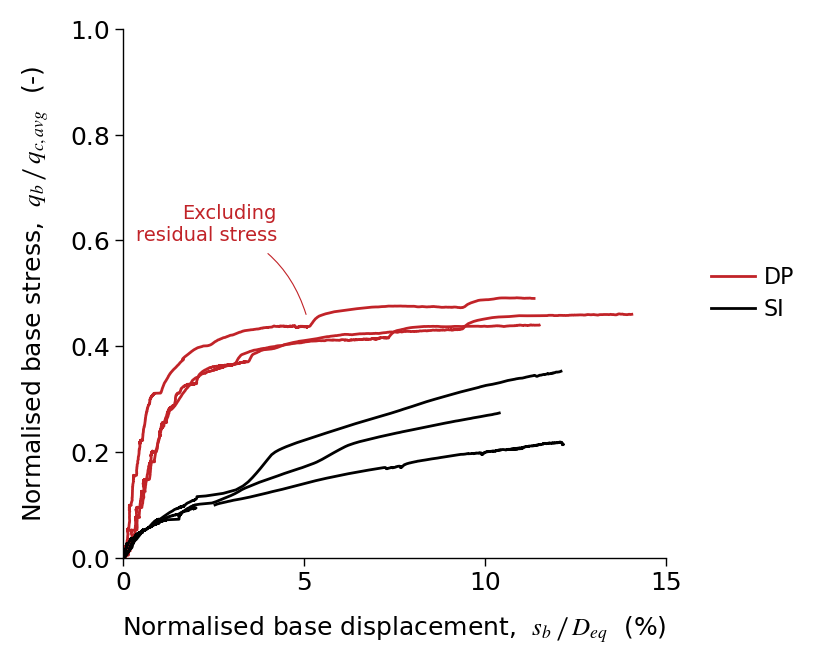 Normalised base stress,   αp,filter   (-)
Driven closed-ended
Screw injection
Tests at Delft (2022)
3 × SI piles without casing	⌀ 380/470 mm	 	20 m
3 × SI piles with casing	    	⌀ 380/470 mm	 	20 m
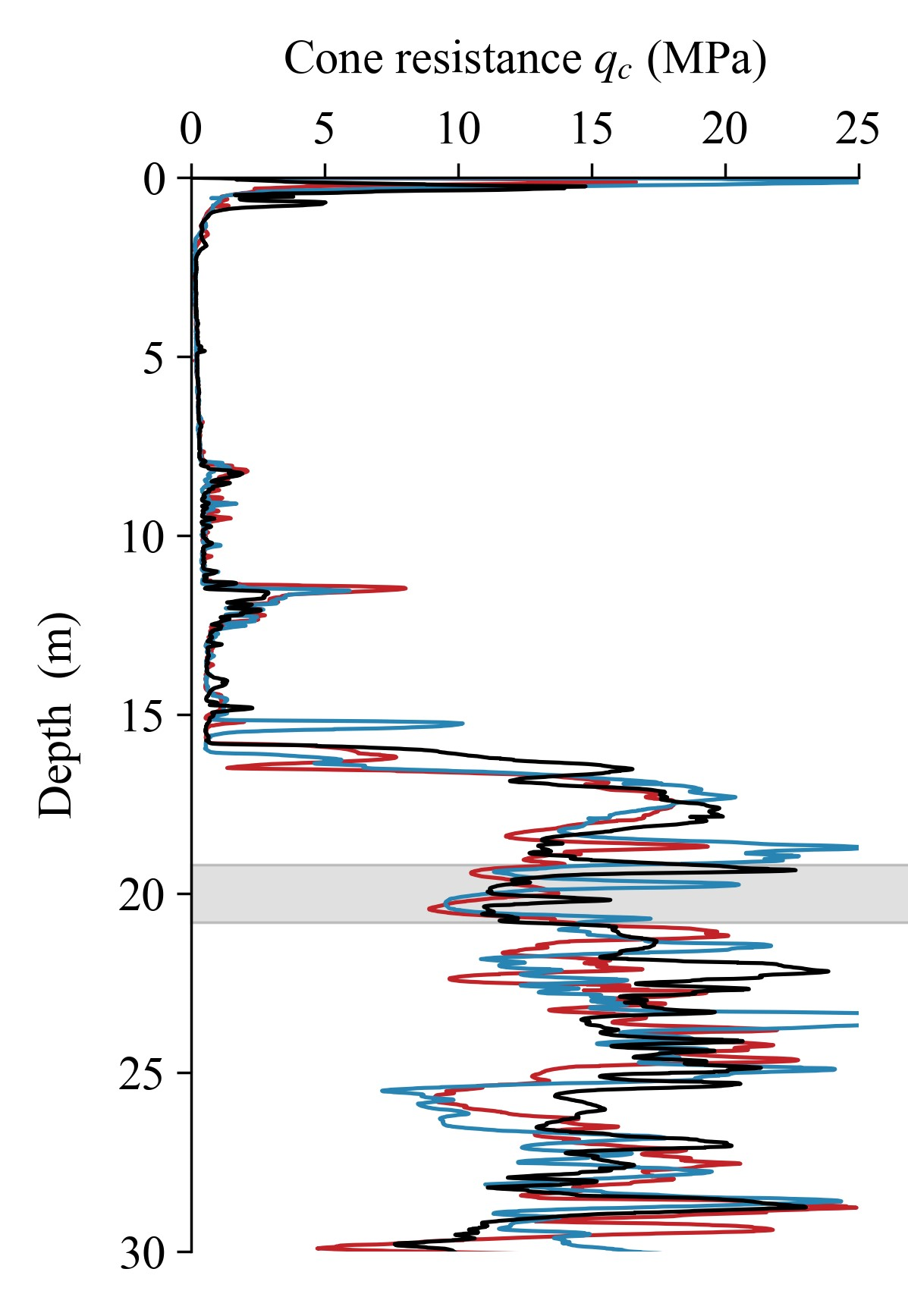 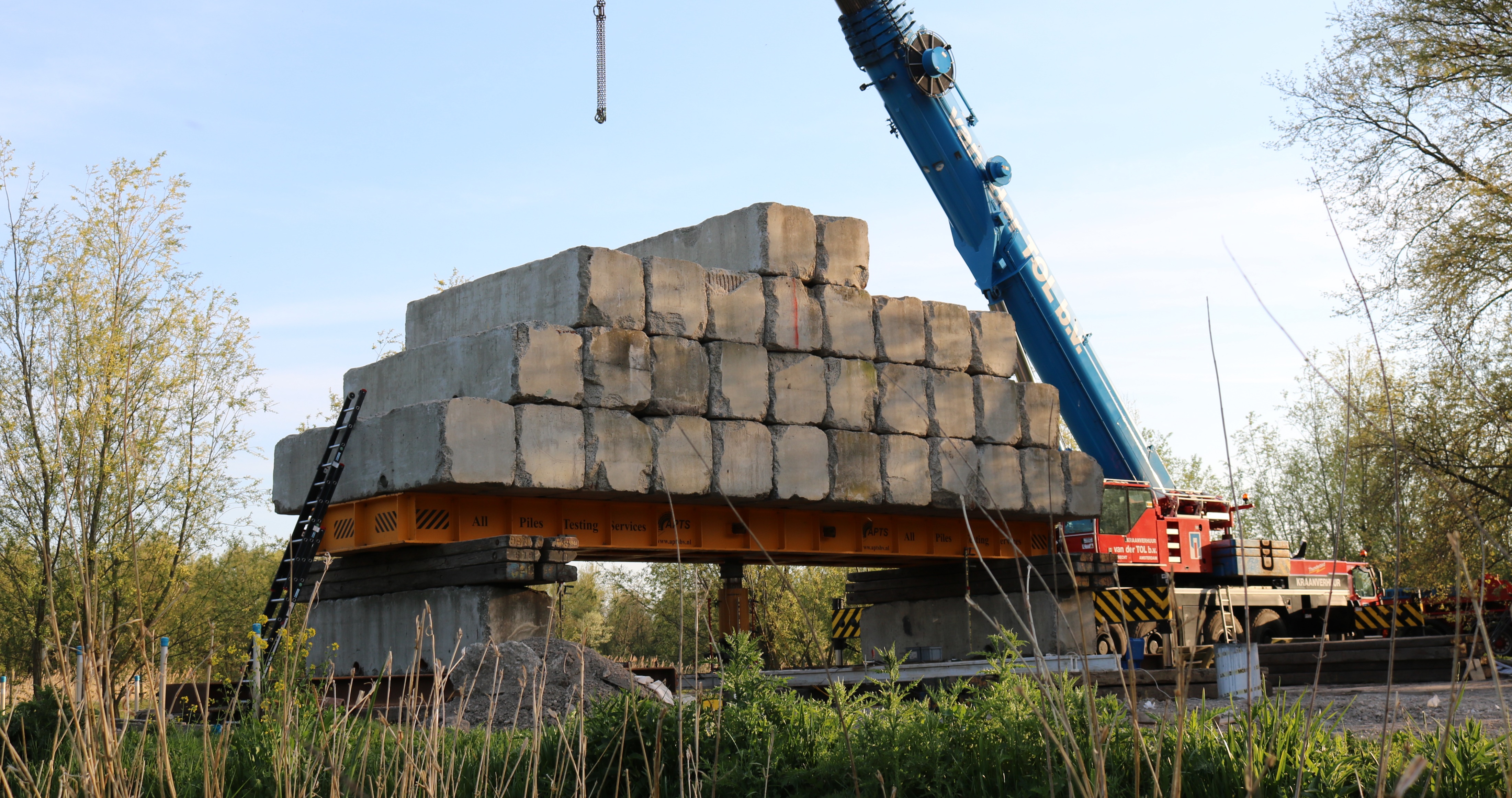 Pile tip depths
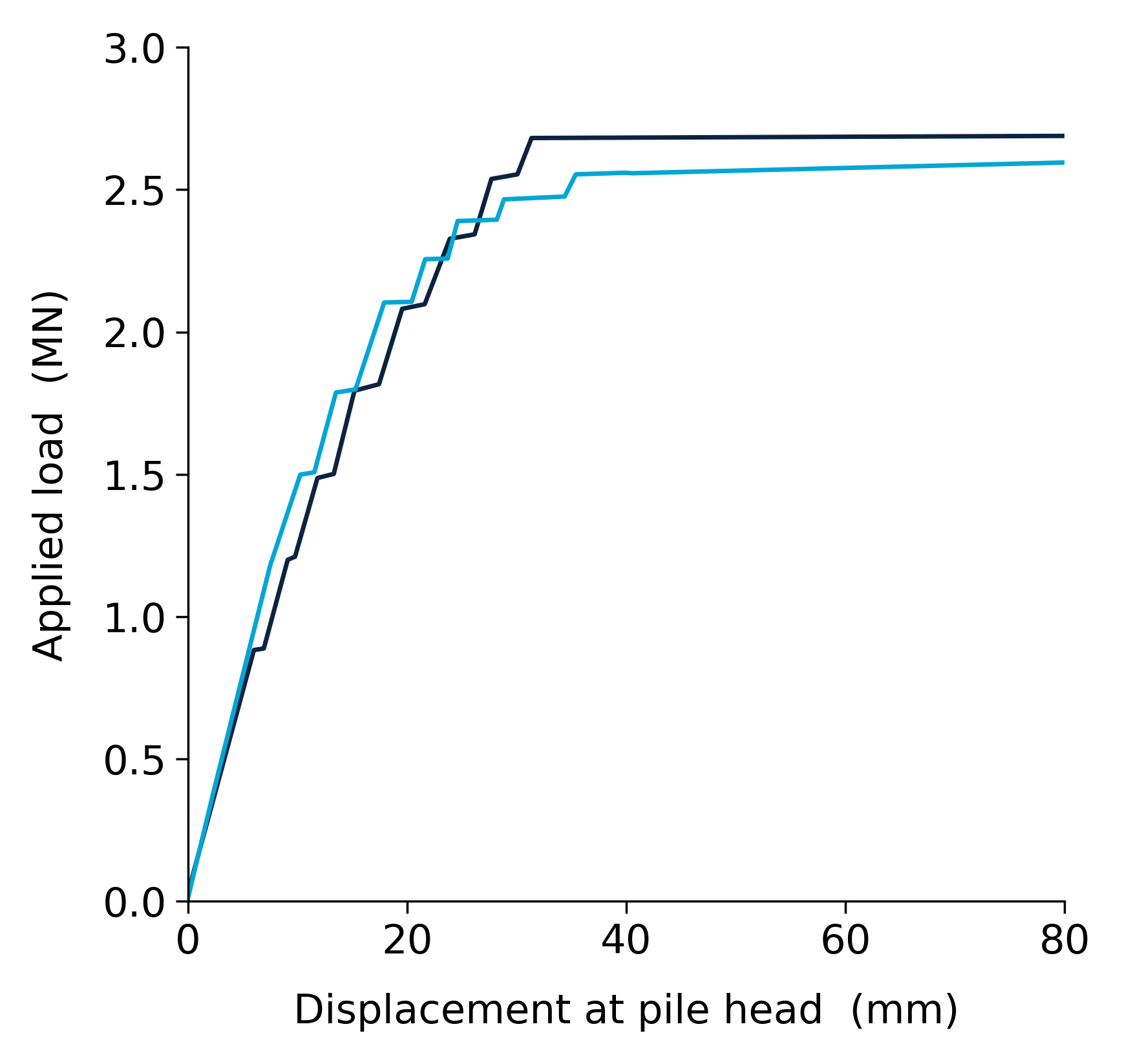 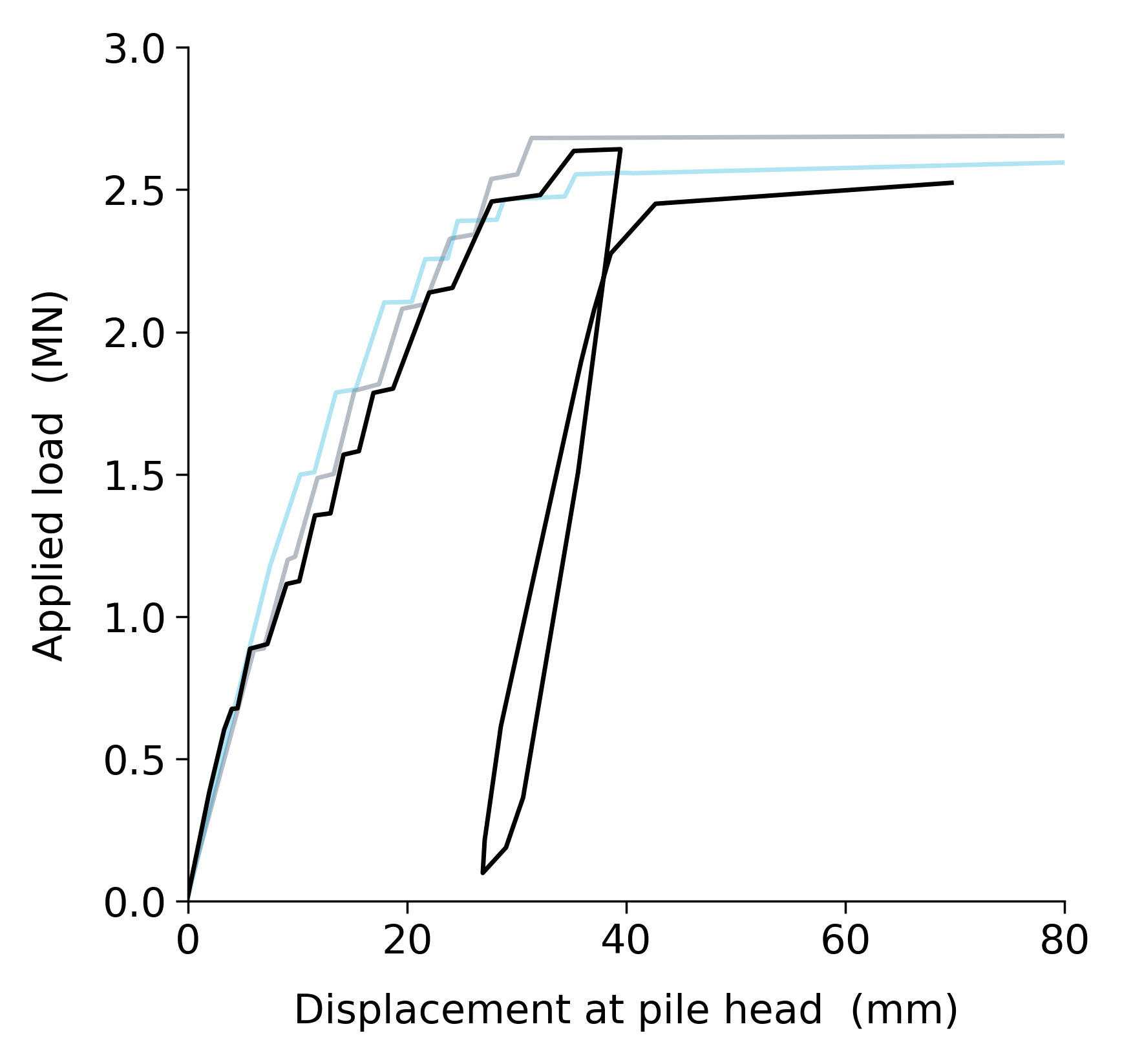 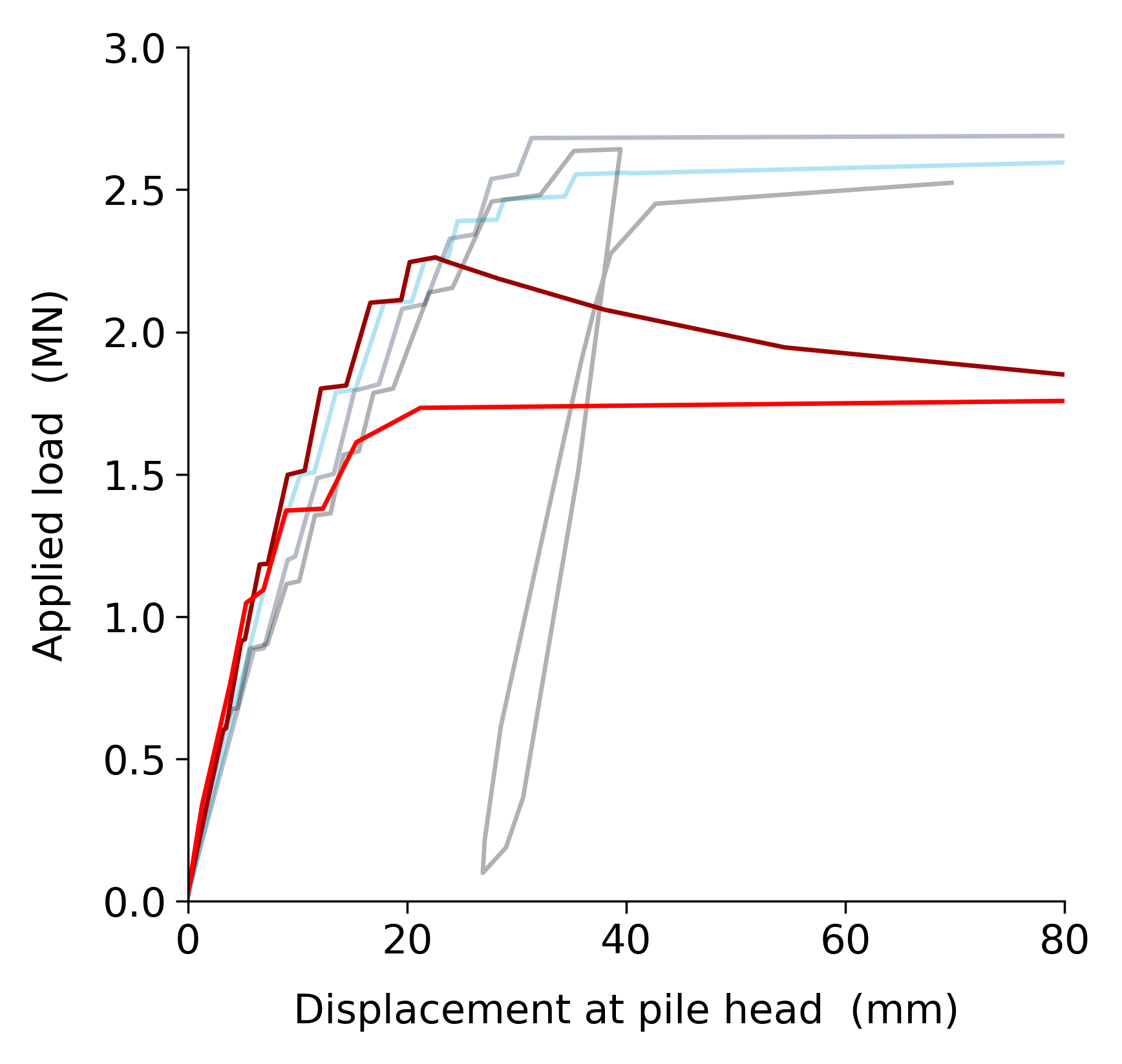 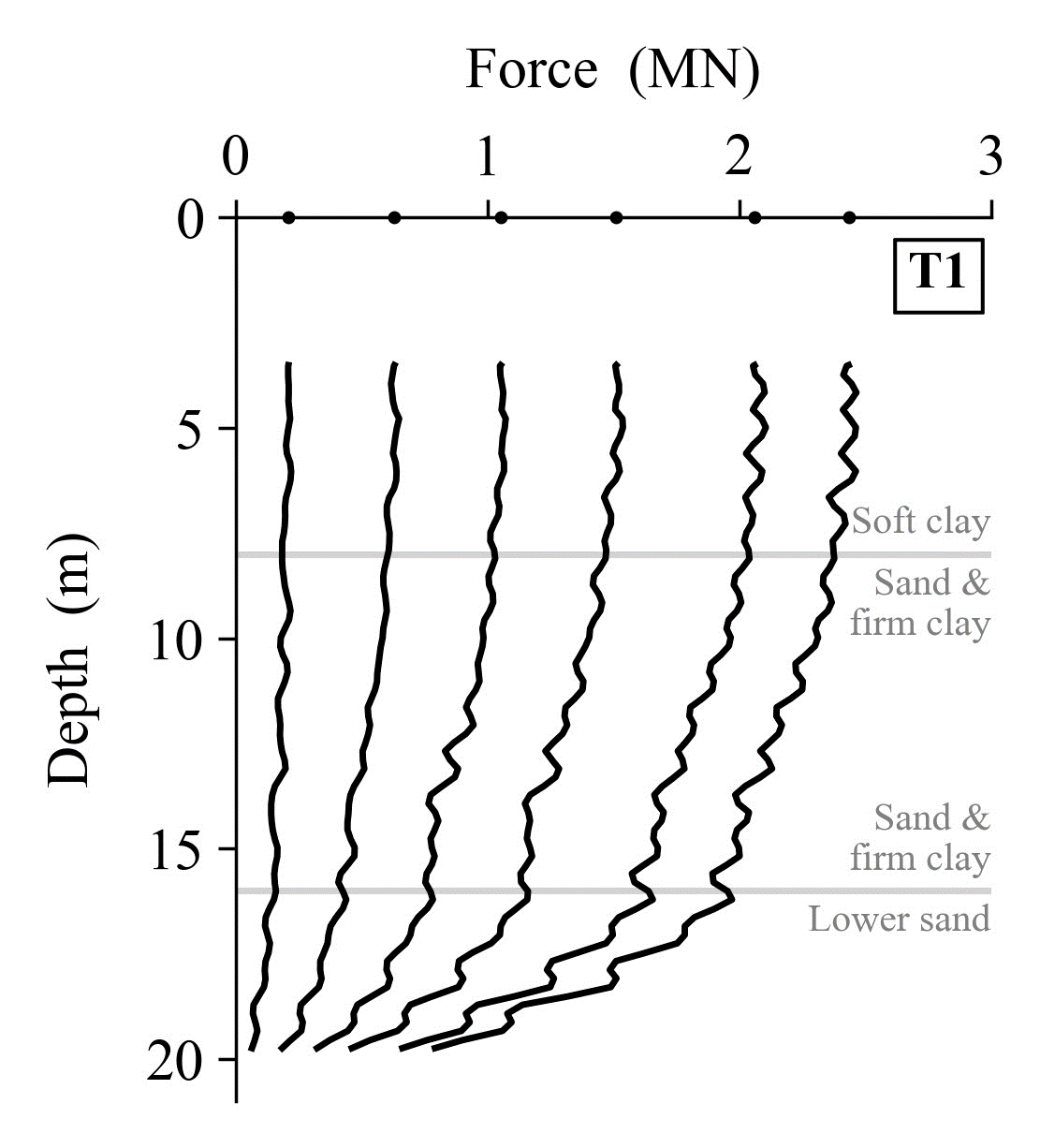 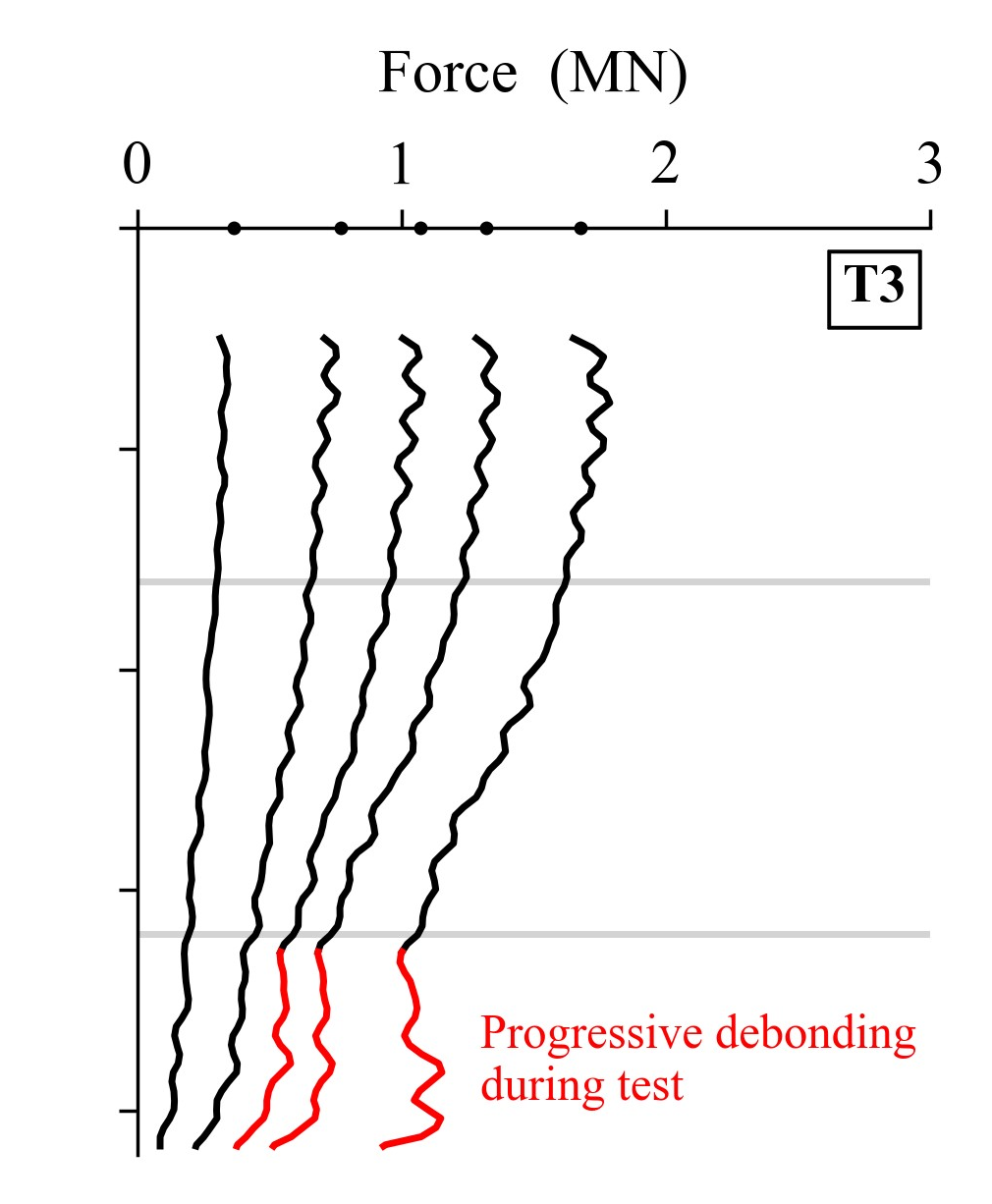 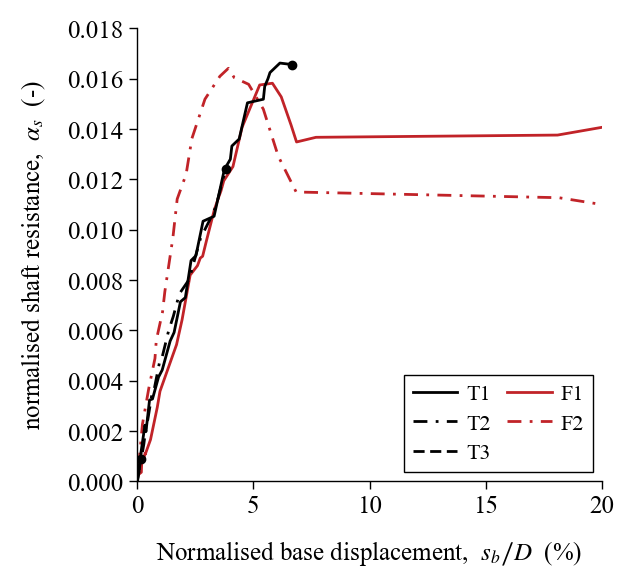 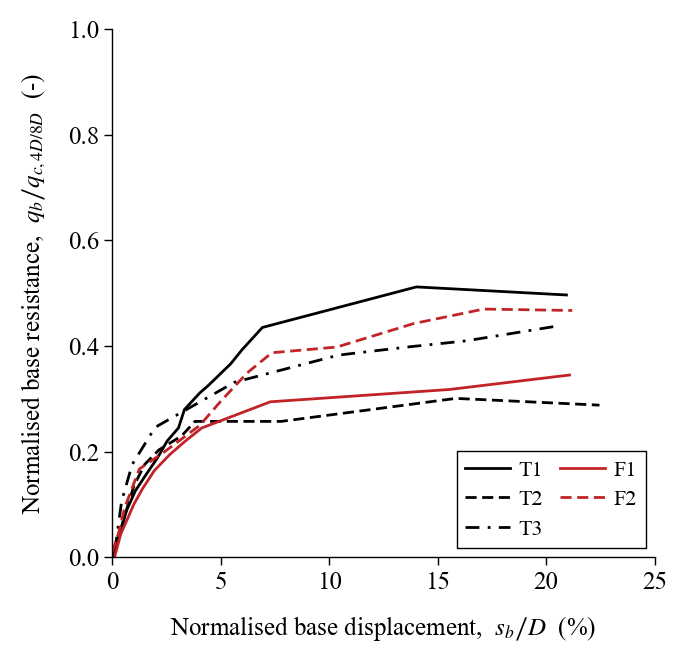 TU Delft Screw Displacement Pile Database
Screw displacement axial pile tests performed worldwide
Primarily USA, NL, Belgium
179 tests in total; 43% instrumented
All screw displacement pile types e.g. Atlas, DPA, Olivier, Omega, SI
23 used for assessing base resistance
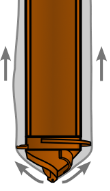 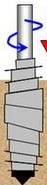 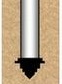 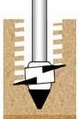 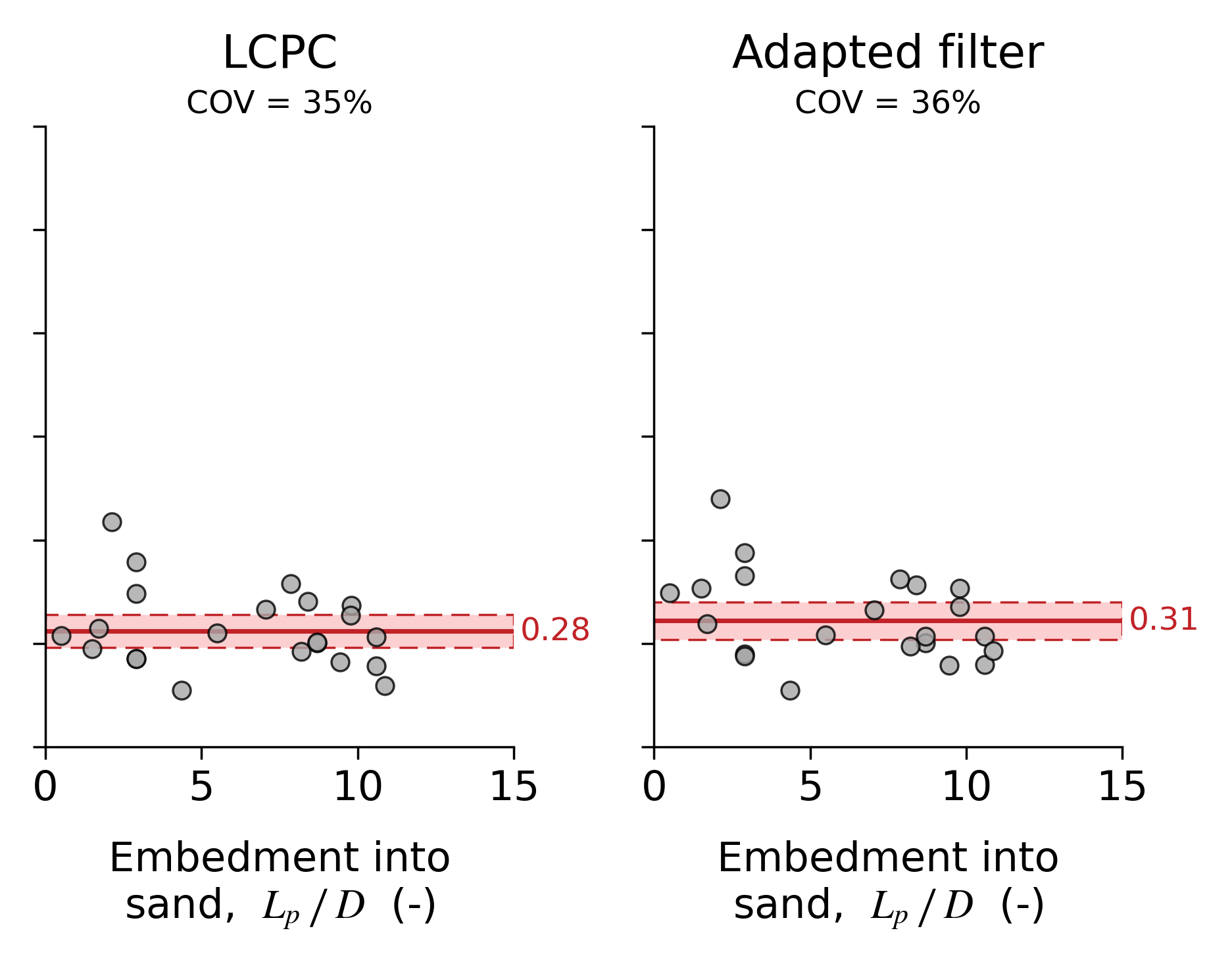 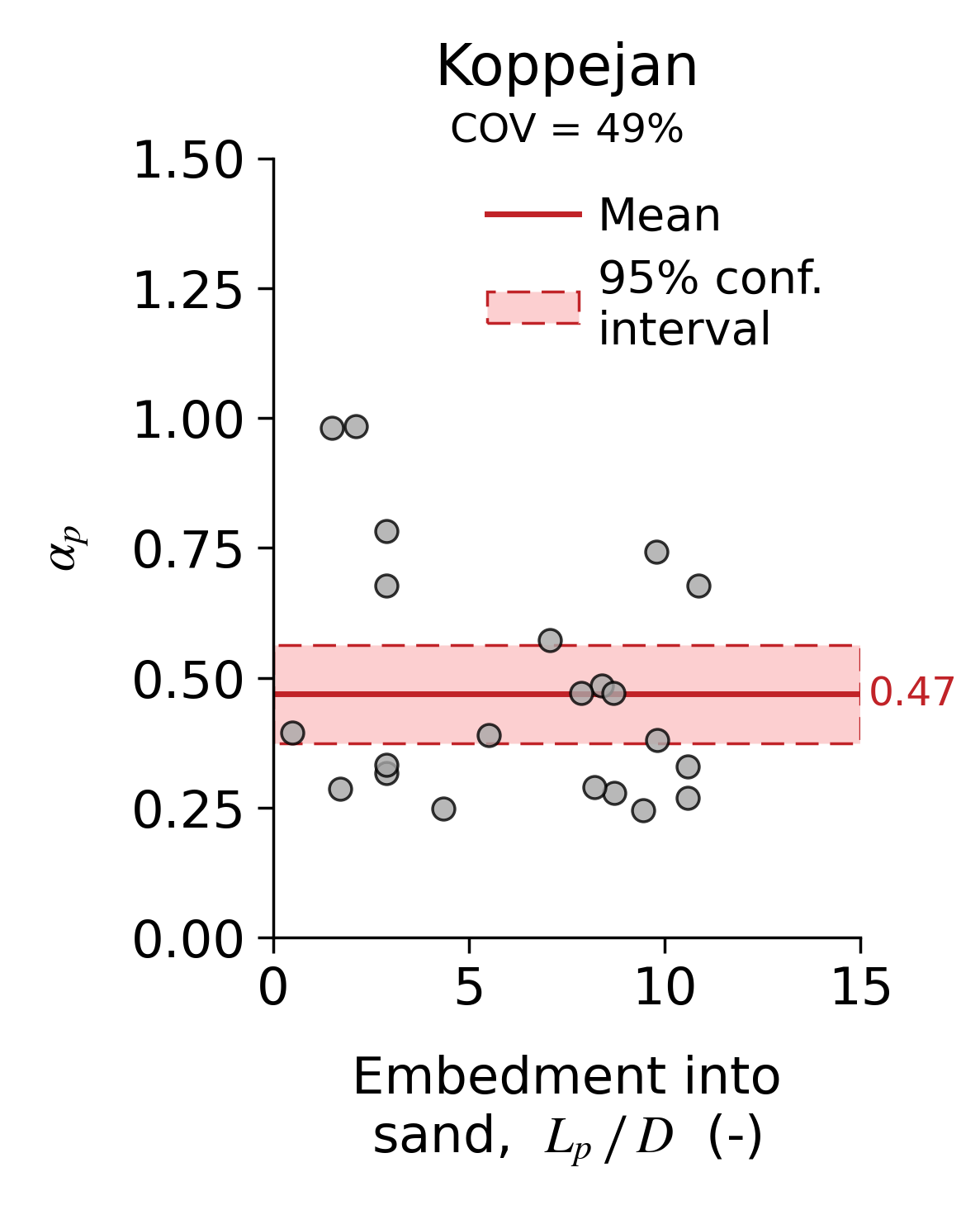 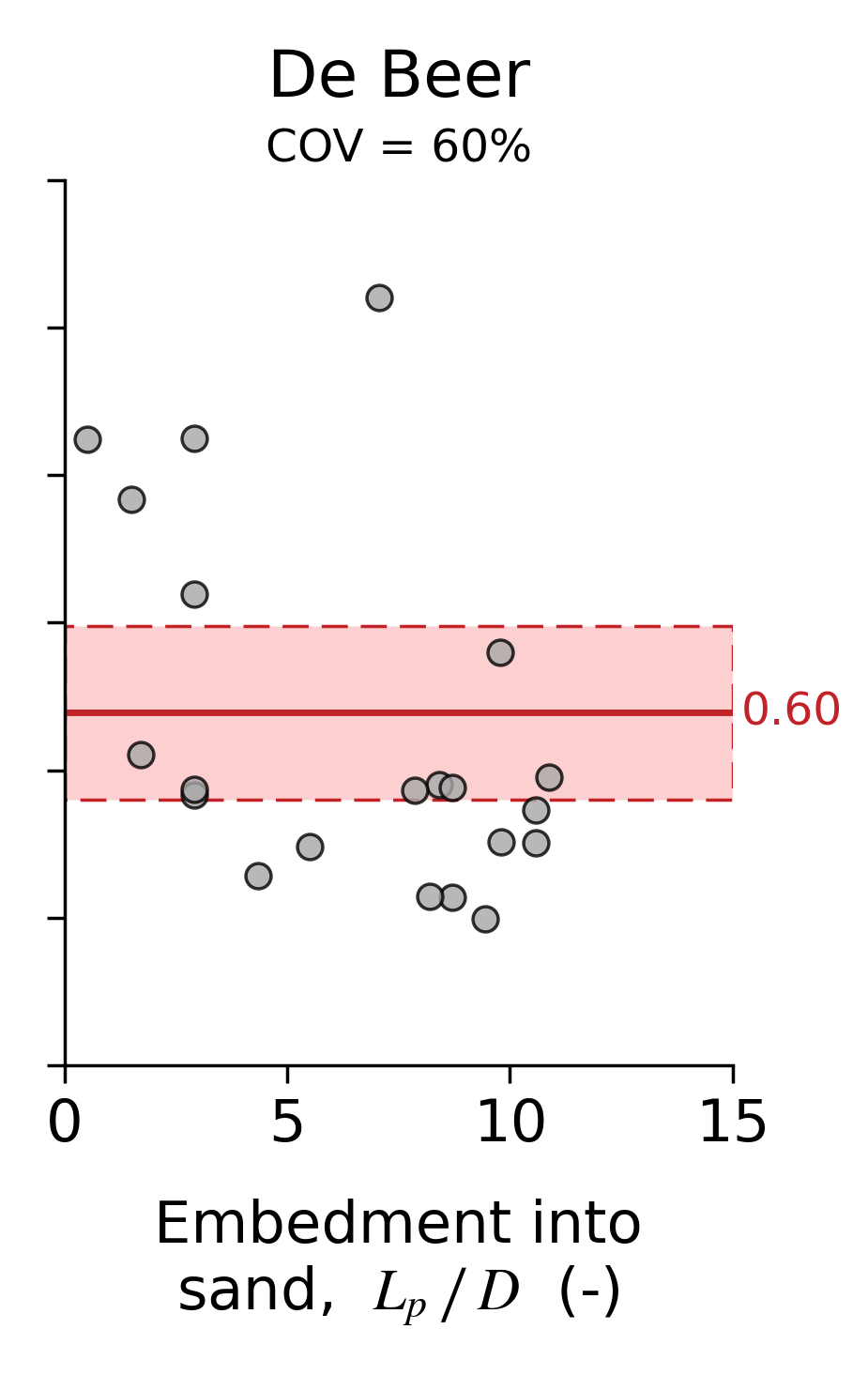 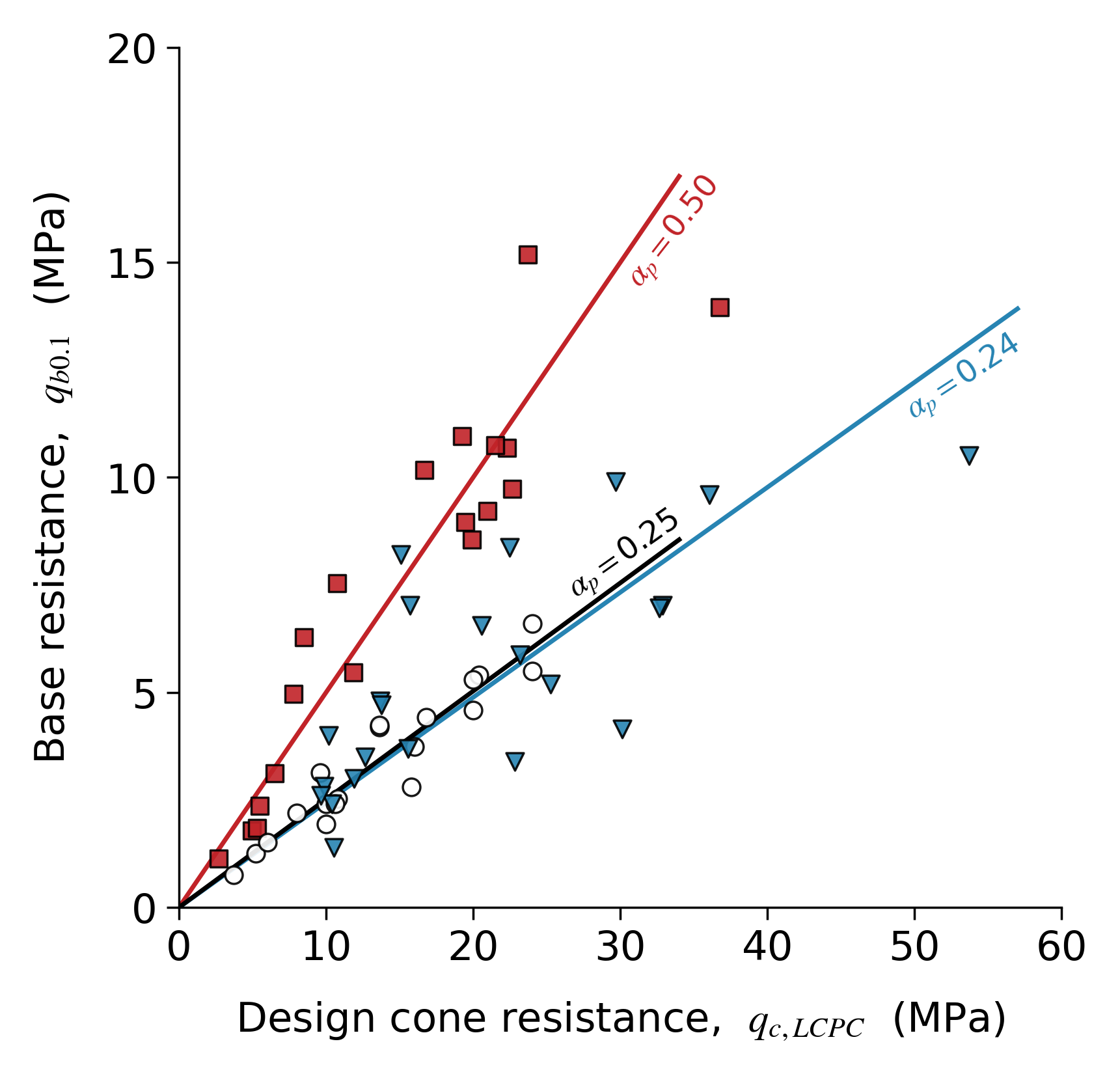 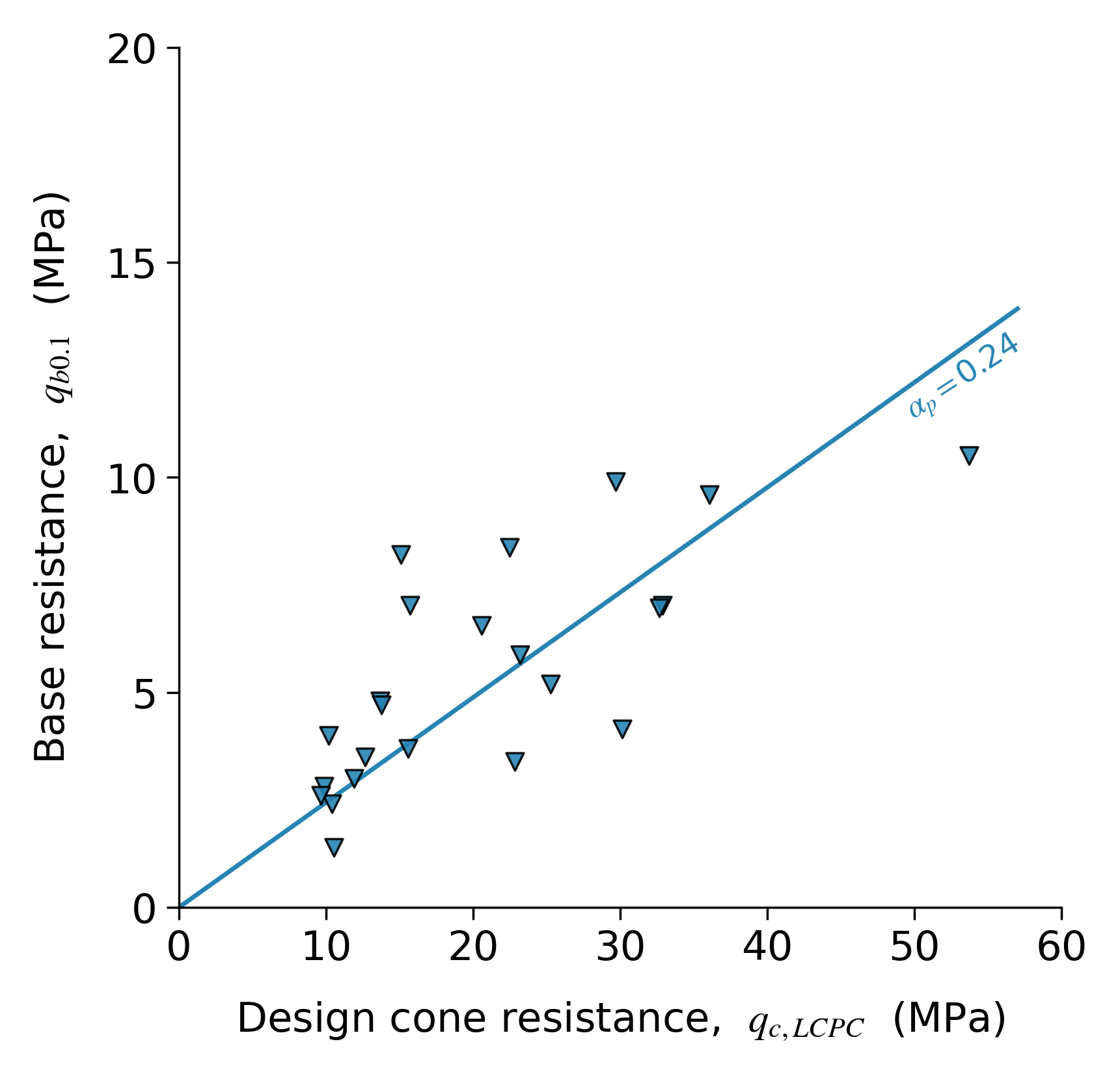 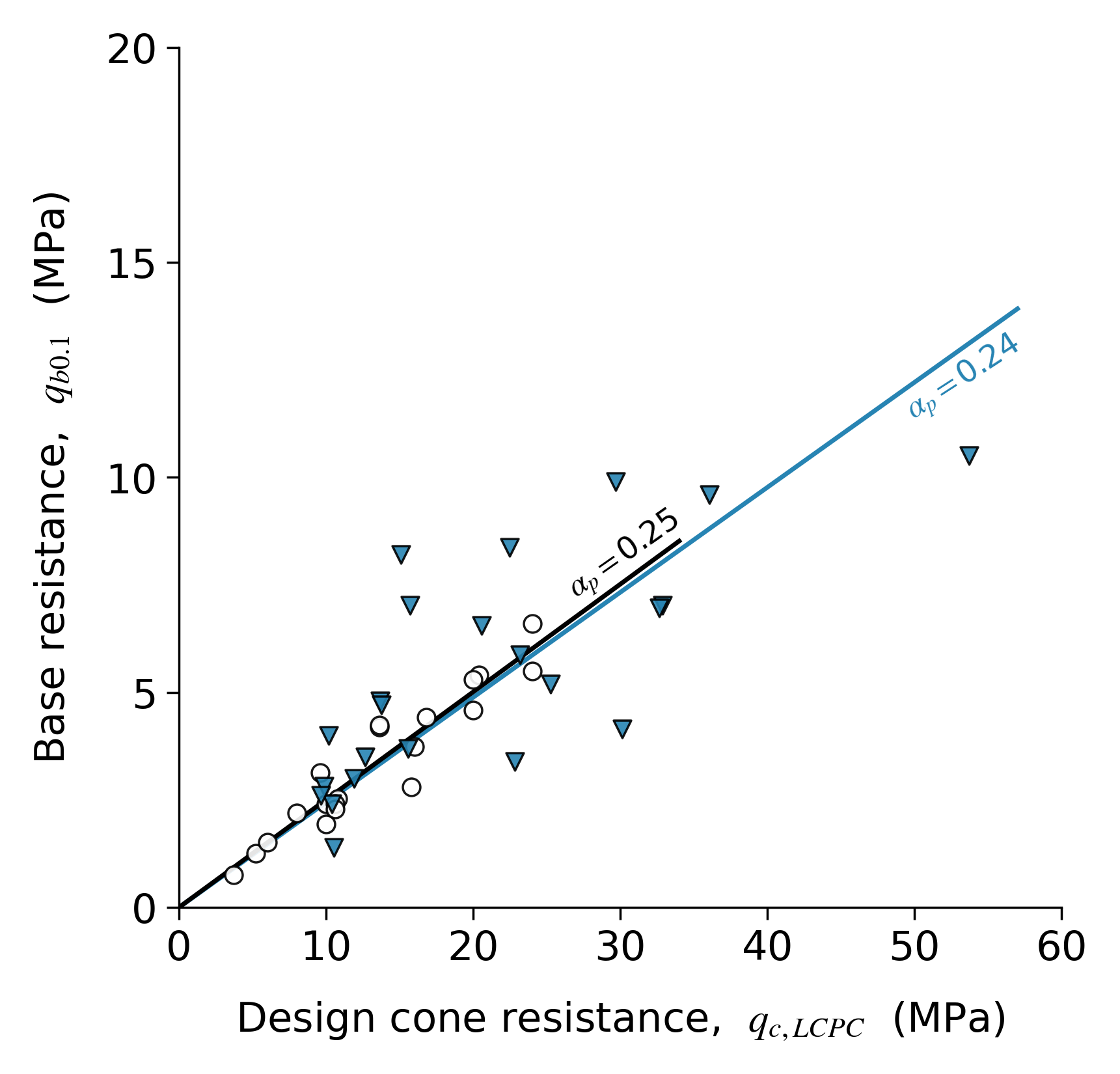 Screw displacement
TU Delft database
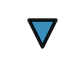 Bored & CFA
Gavin et al., 2013
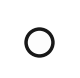 Driven closed-ended
Bittar et al., 2020
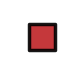 Conclusion
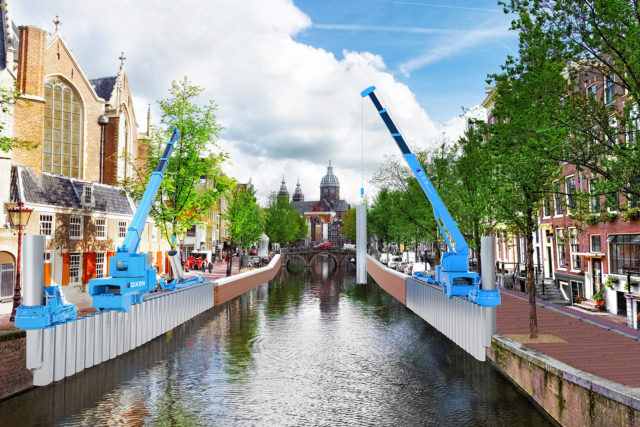 Base response of screw displacement piles tends to behave more like a bored pile than a driven precast pile (i.e. lower αp)
Averaging method has a significant effect on how αp is interpreted
Higher αs factors than initially expected could be mobilised, although structural capacity plays an important role 
Can we accurately quantify the beneficial effect of screw displacement pile installation on αs?
Urban quay wall renewal in Amsterdam
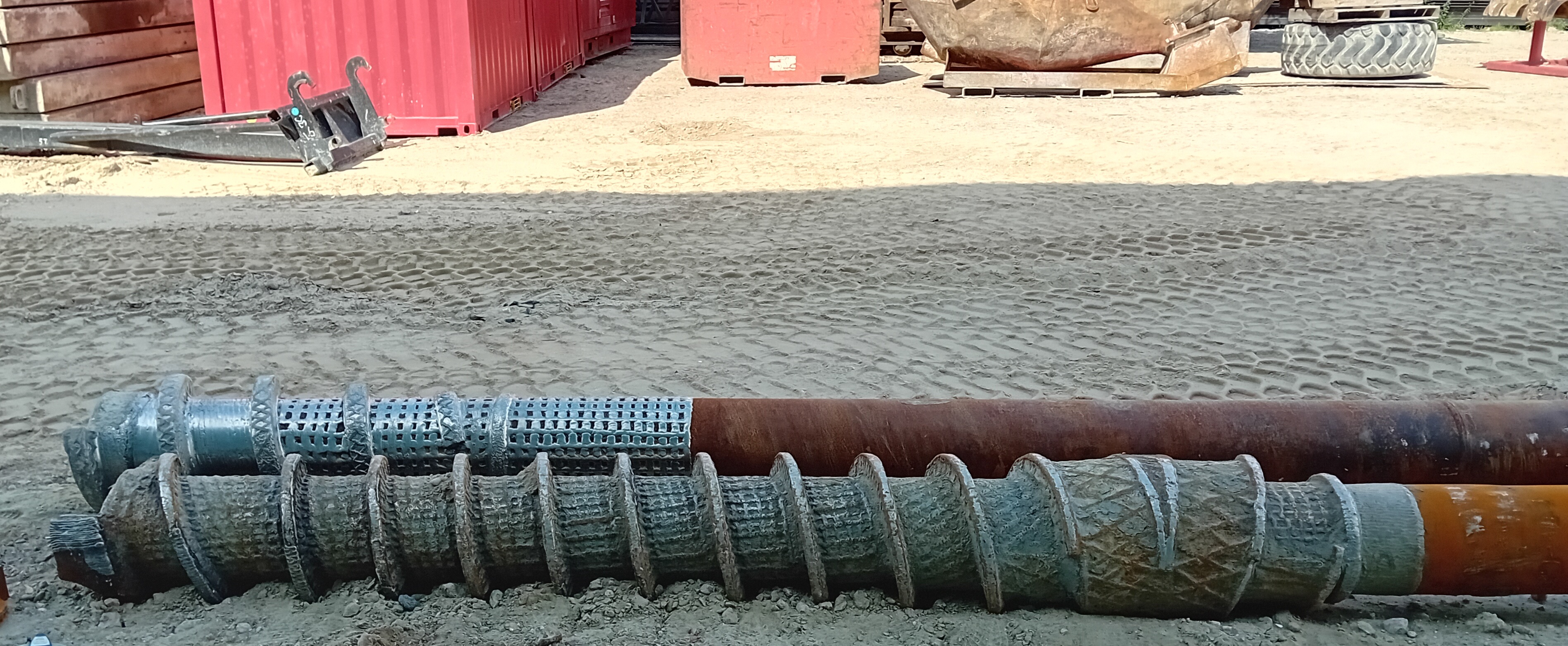 Static load tests on DPA and DPA-plus piles
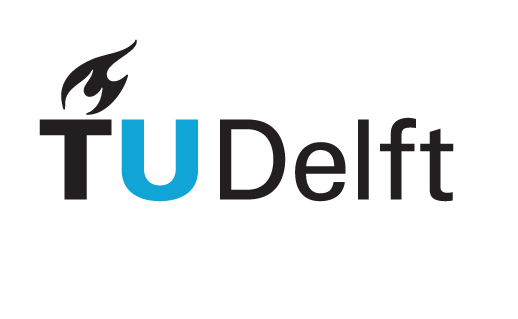 Kevin Duffy  |  k.duffy@tudelft.nl